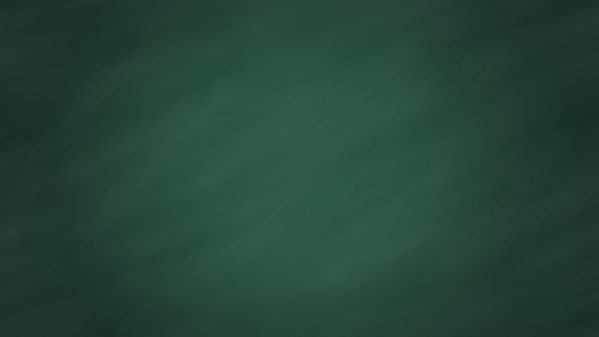 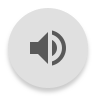 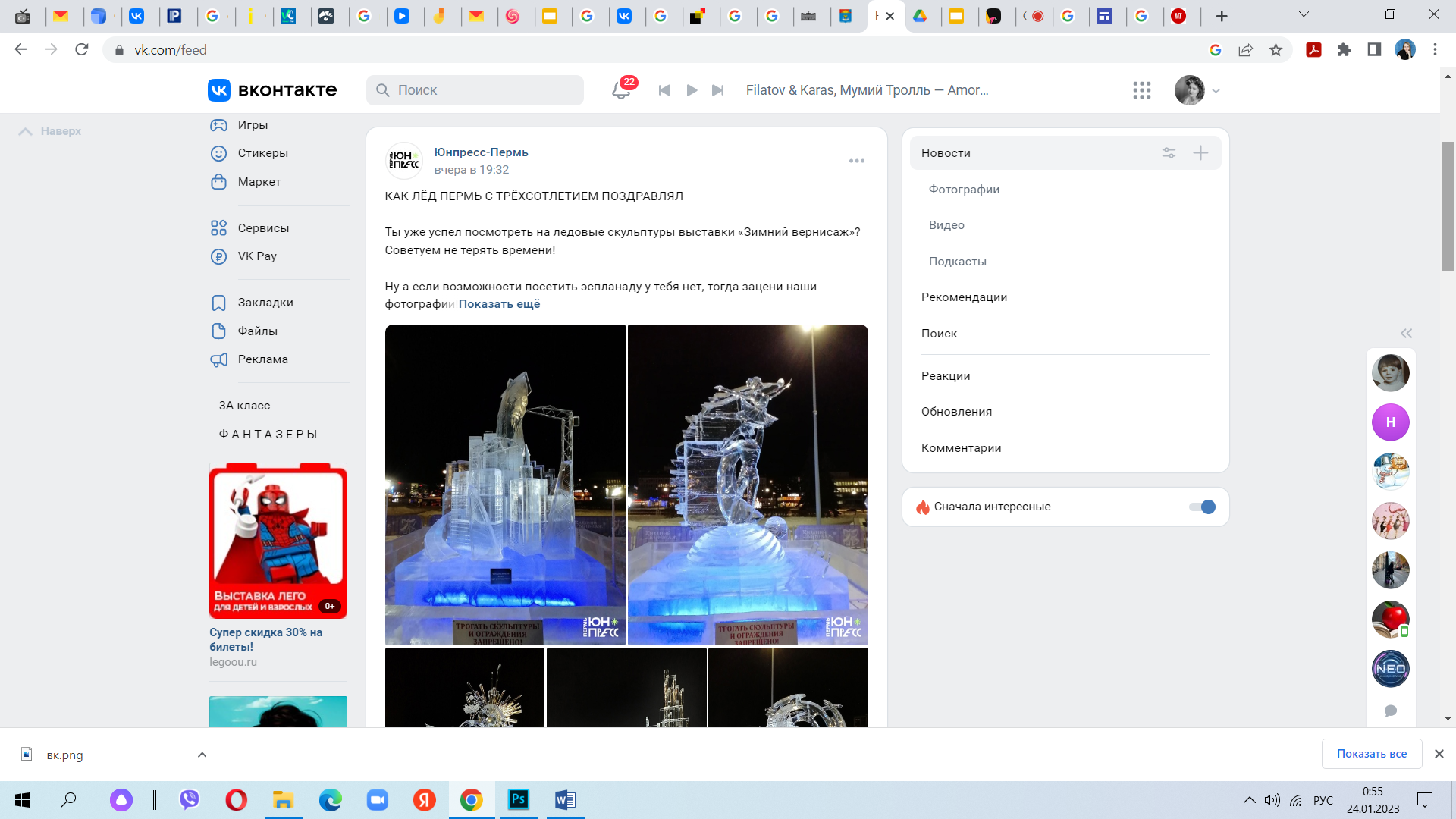 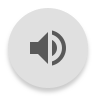 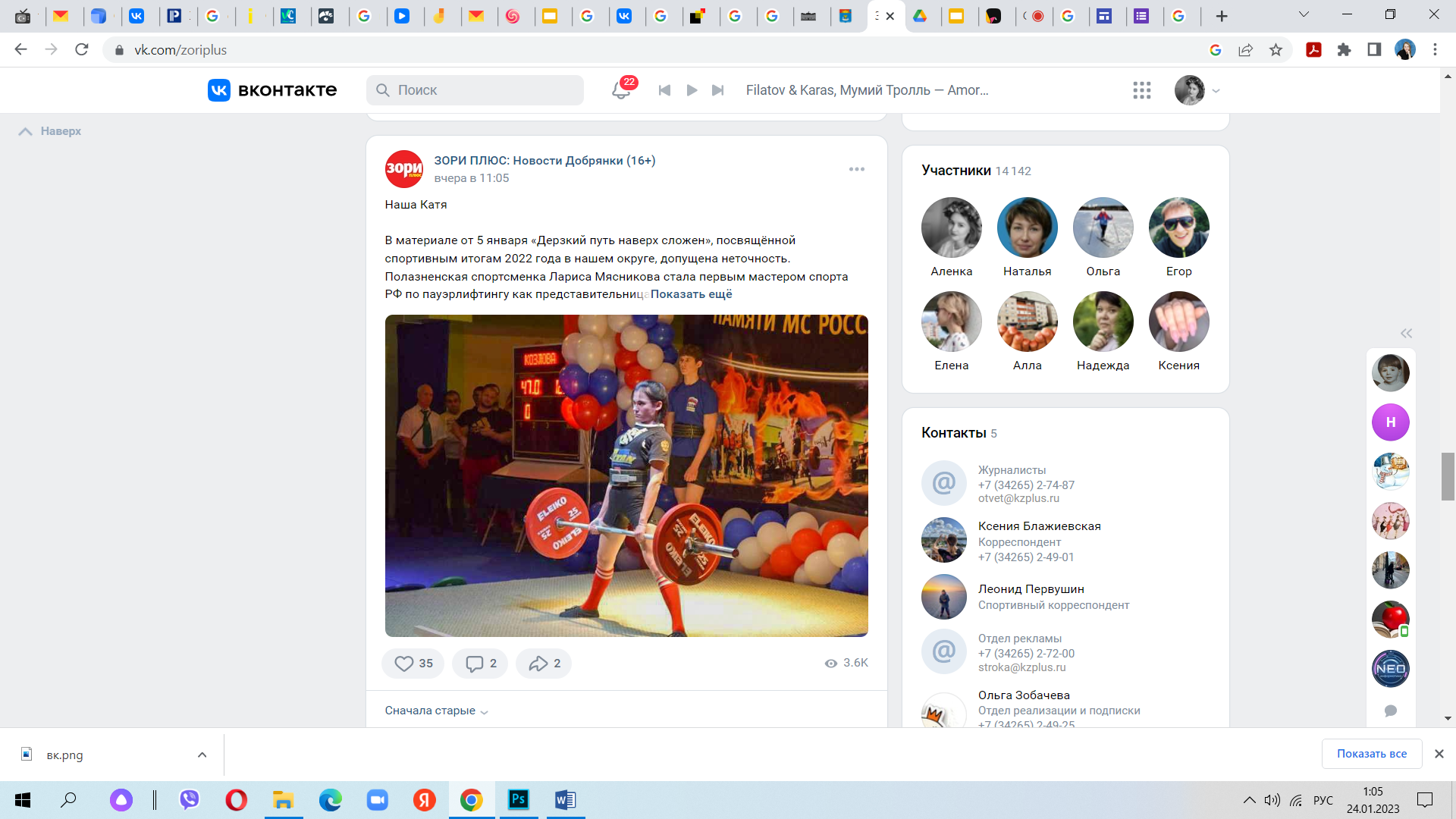 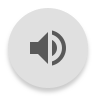 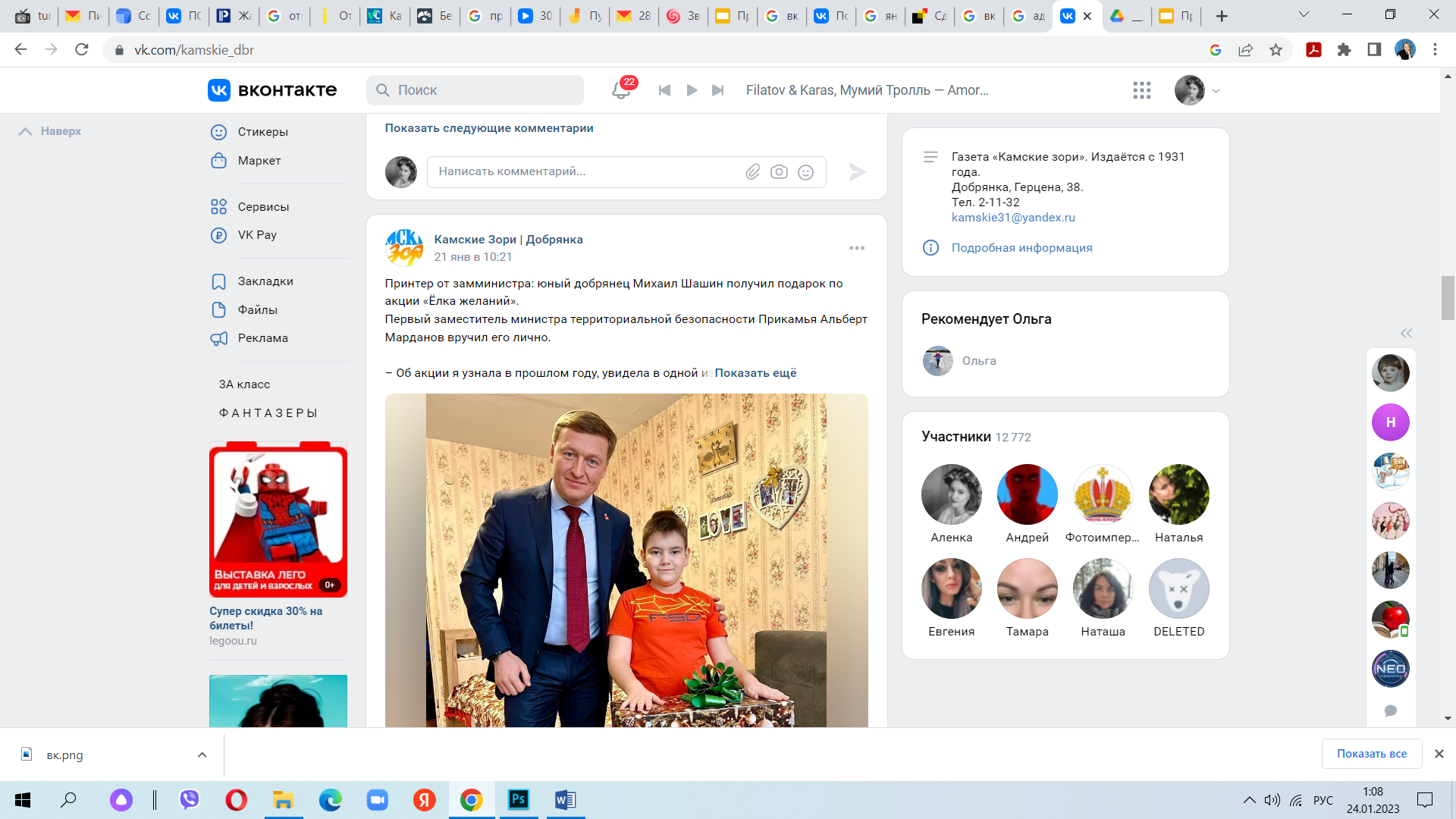 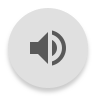 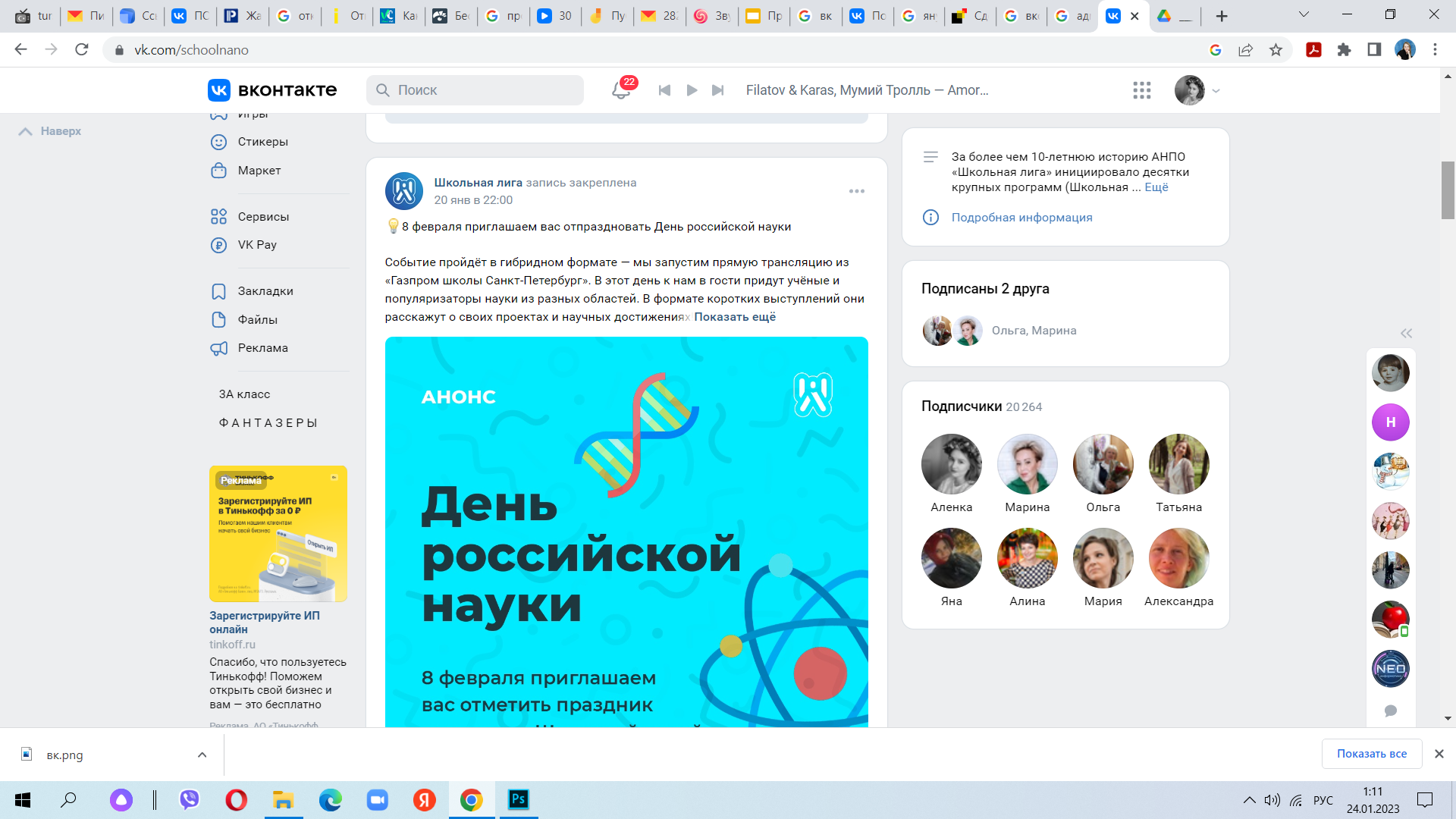 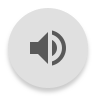 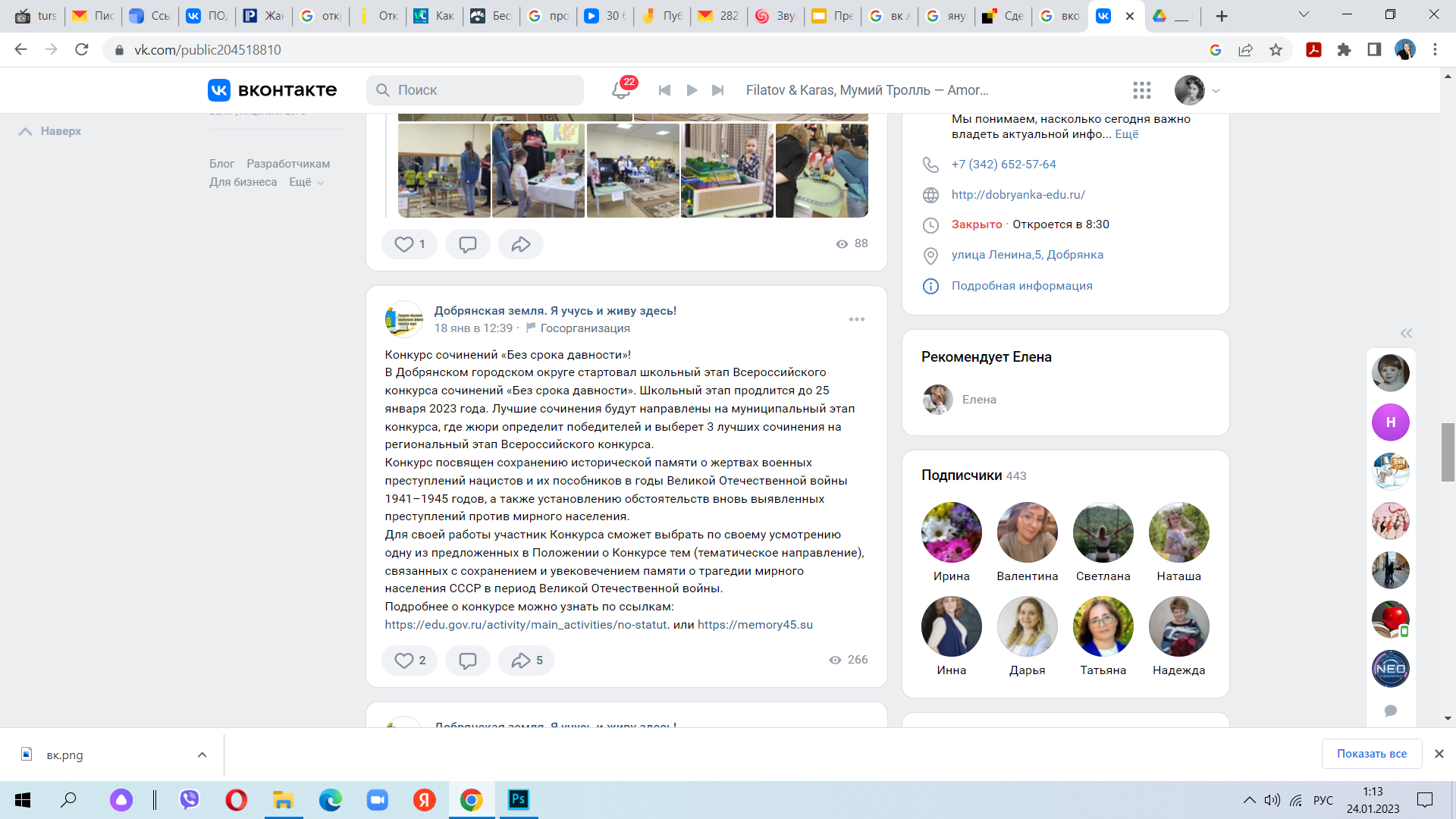 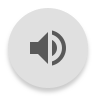 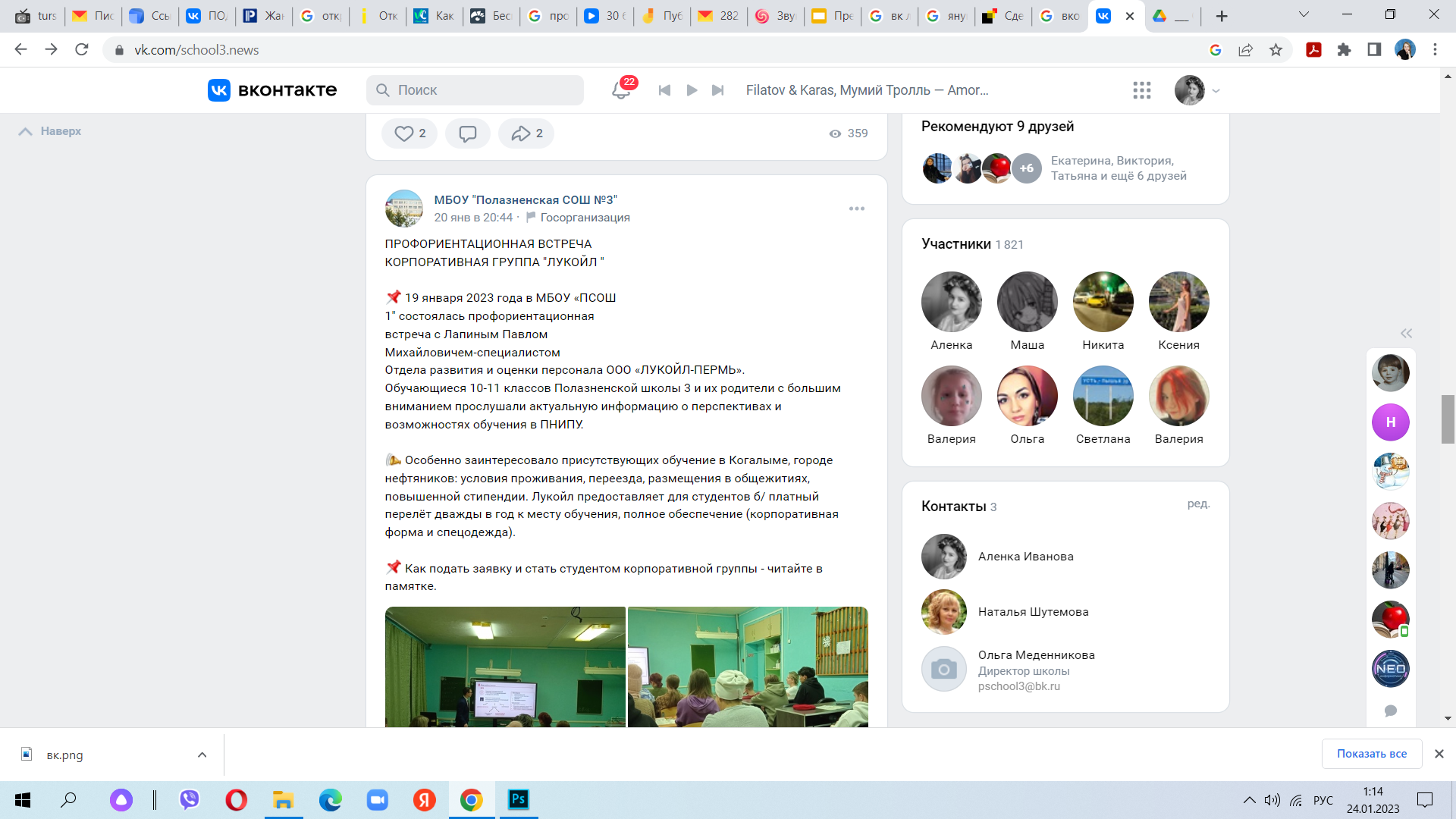 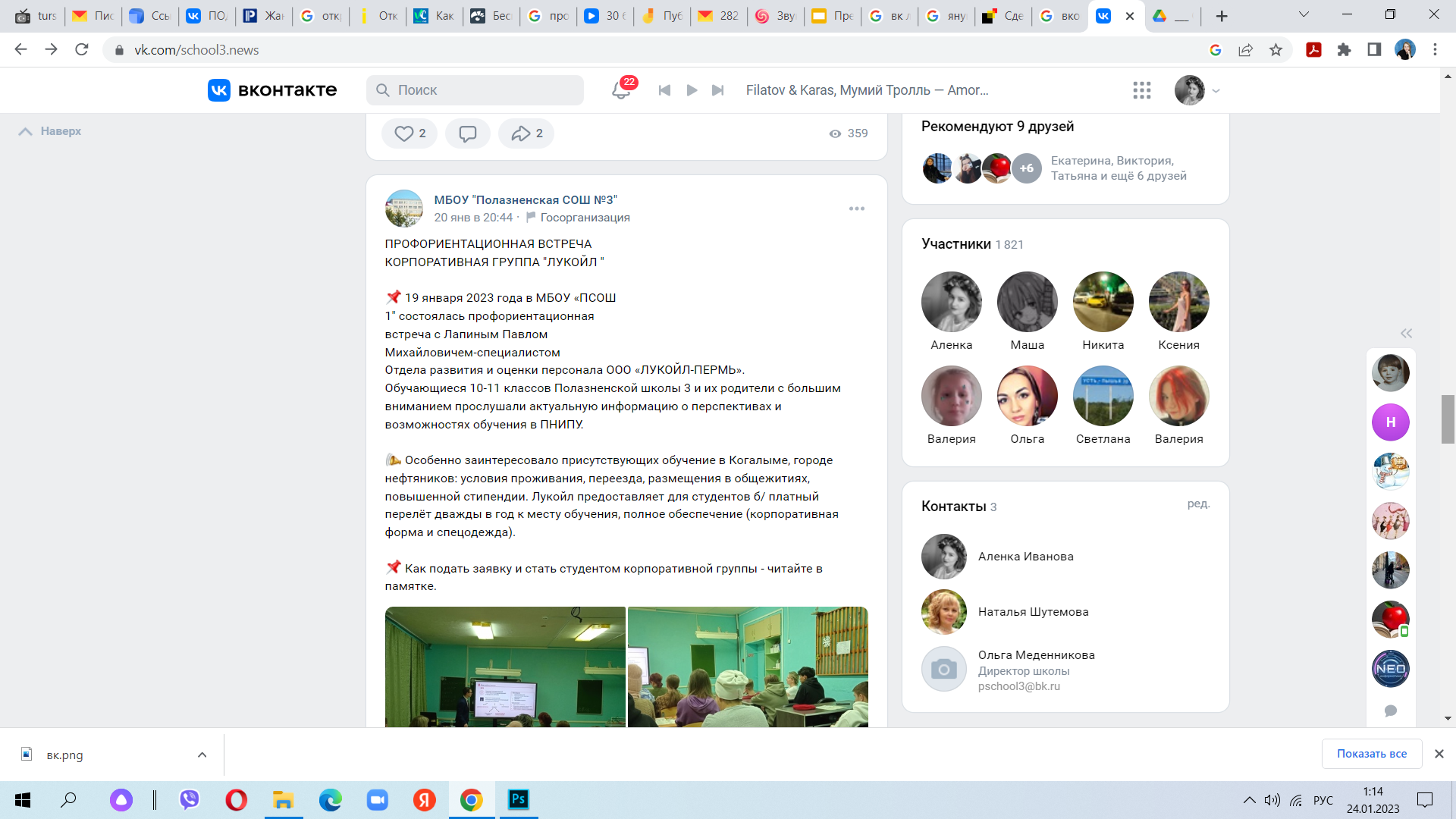 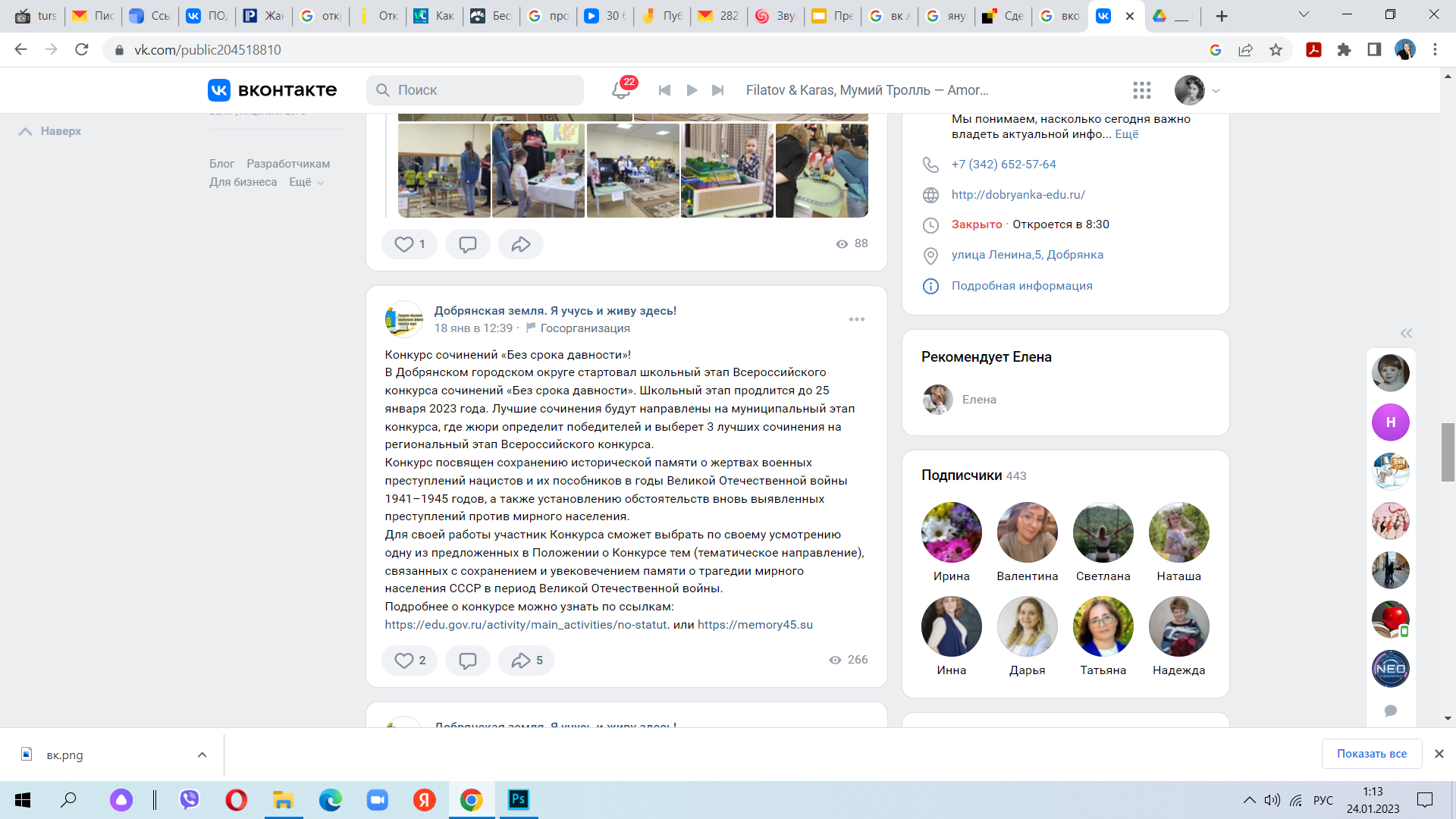 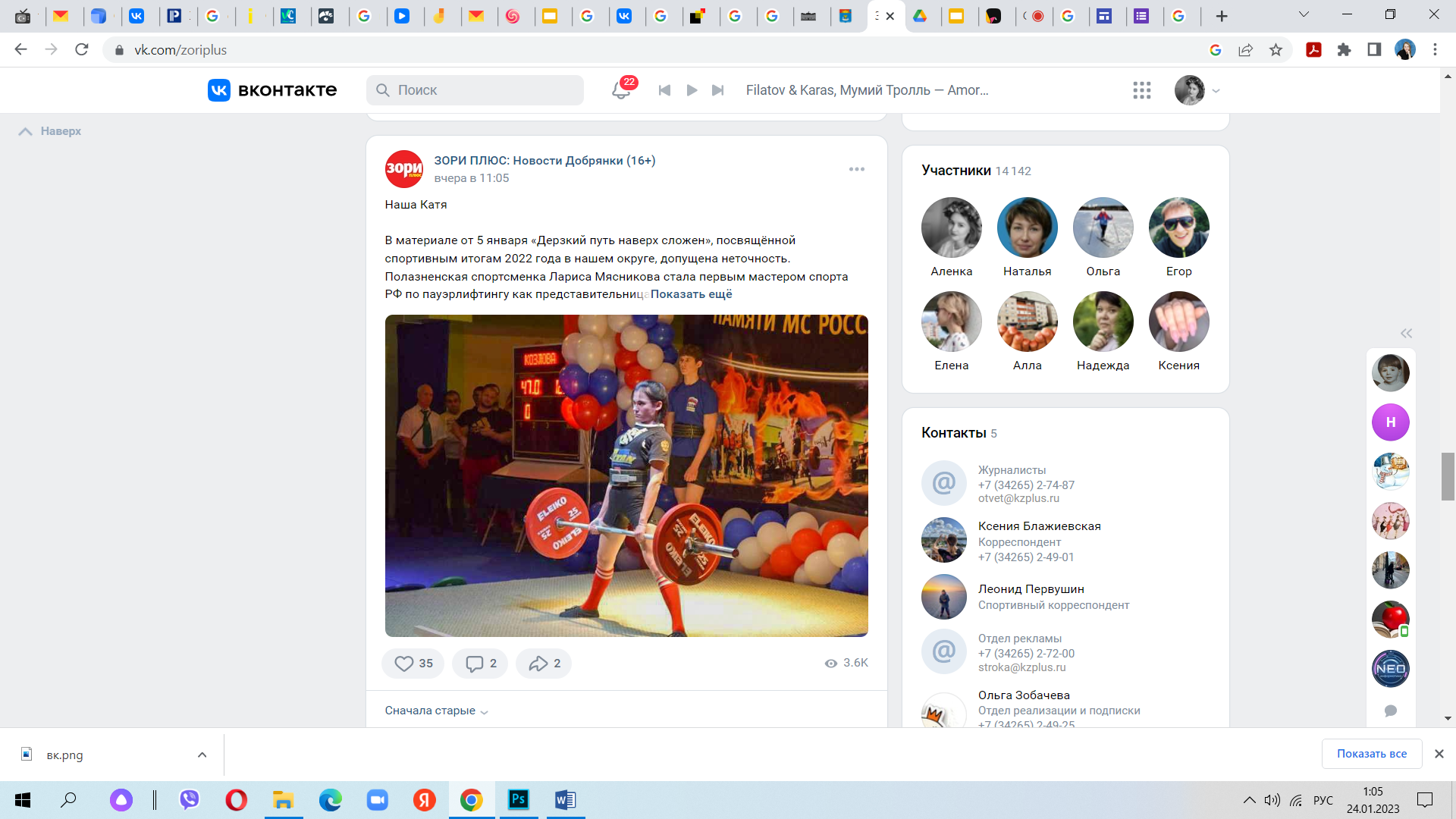 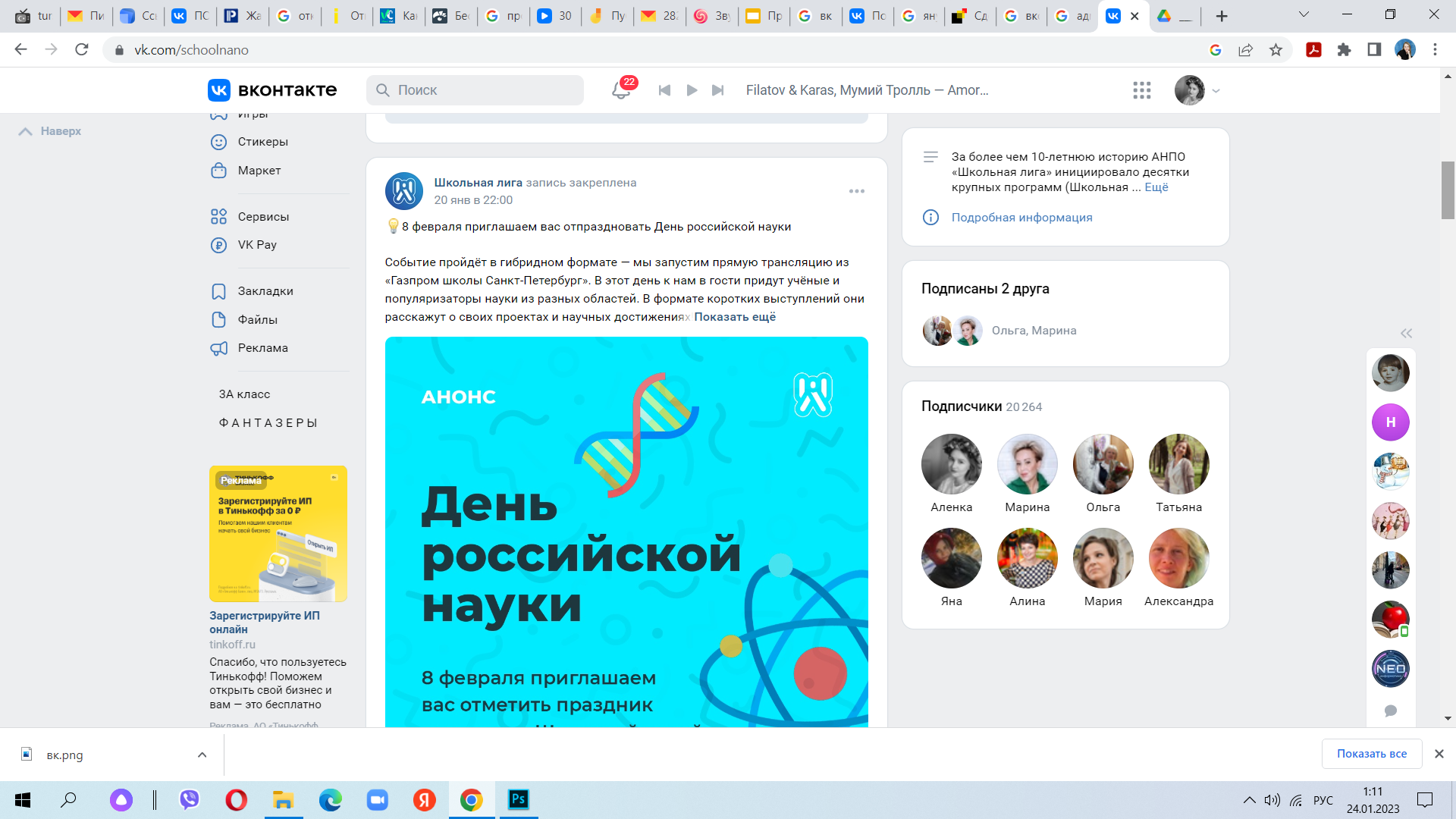 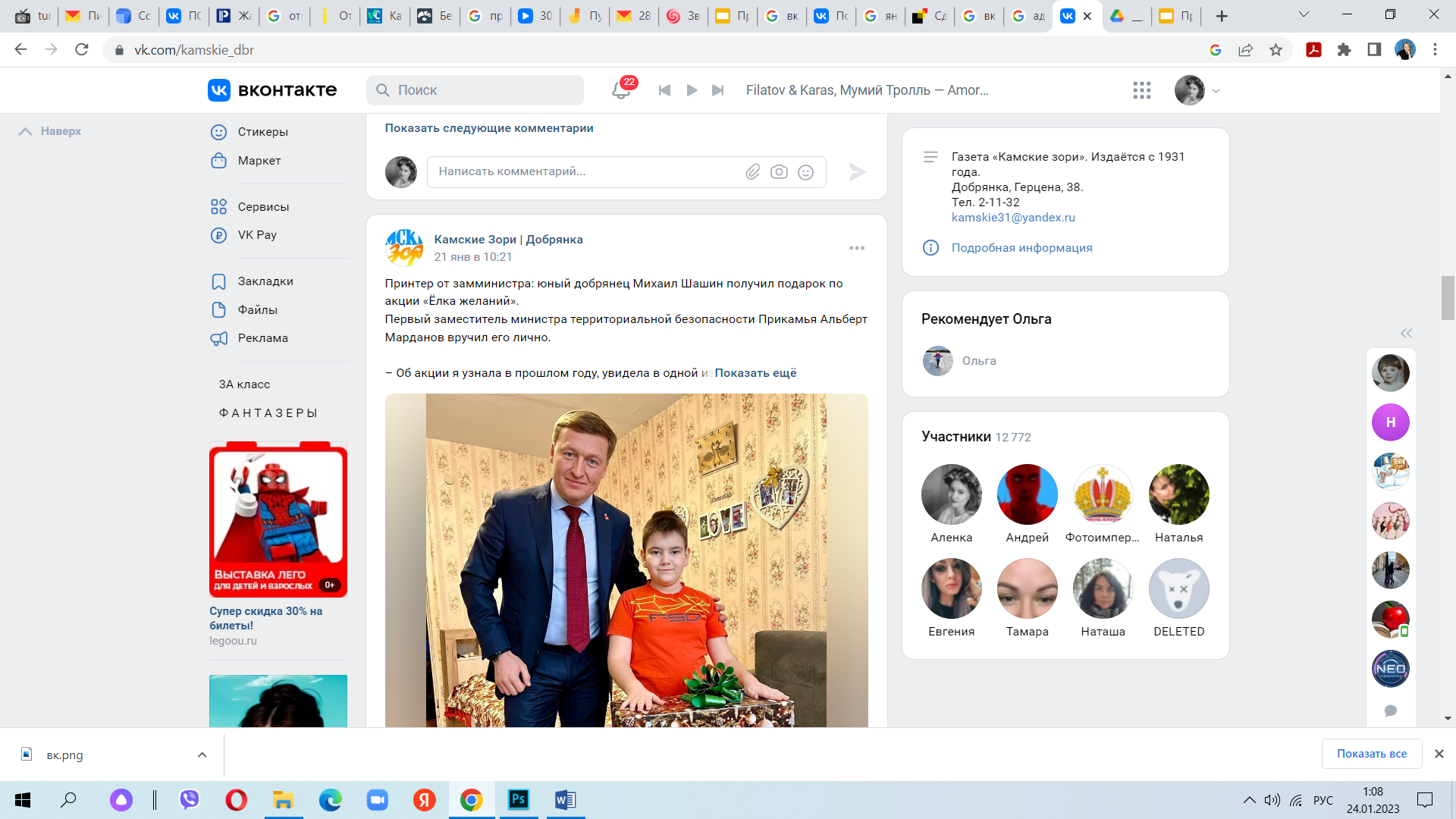 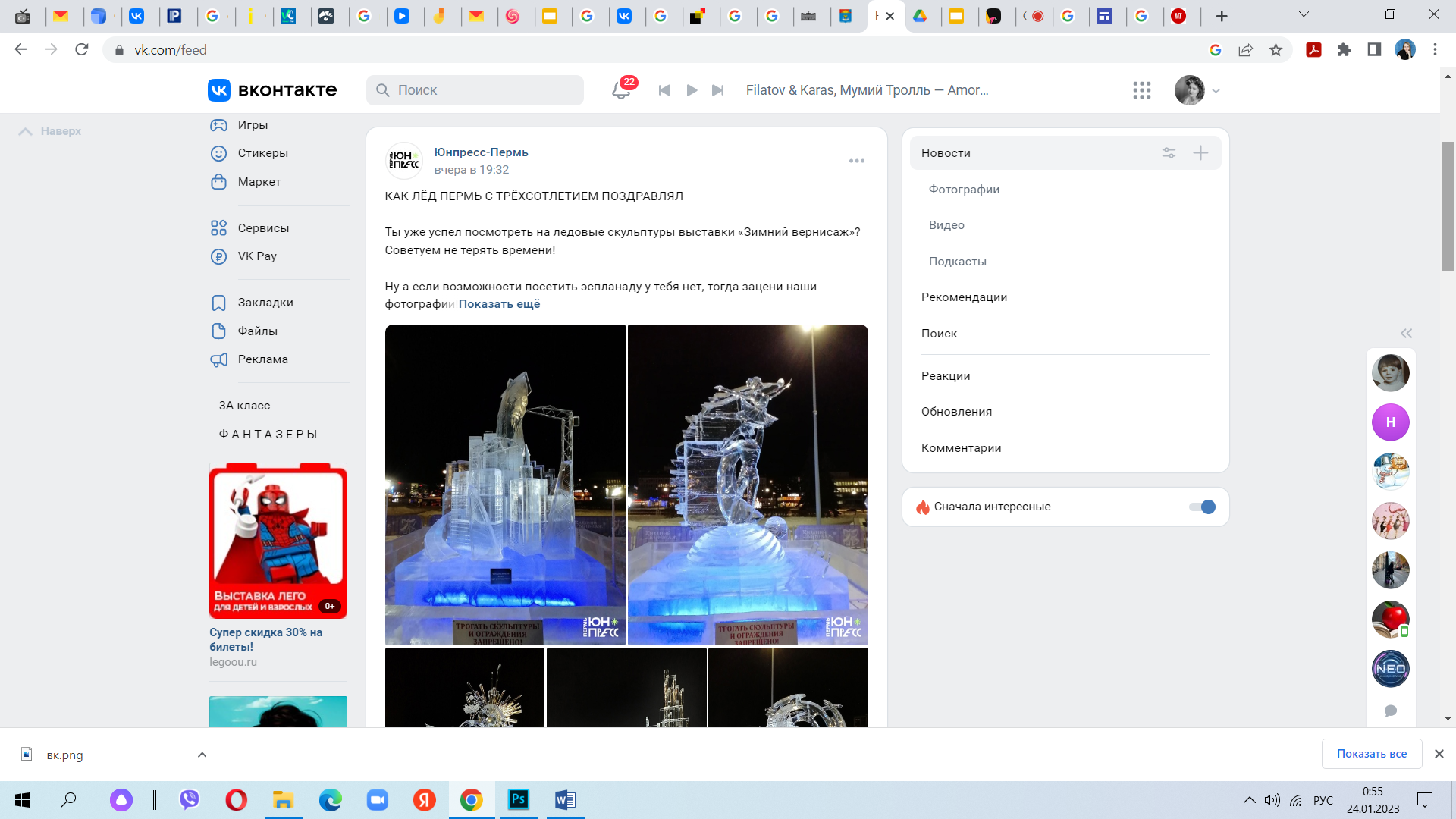 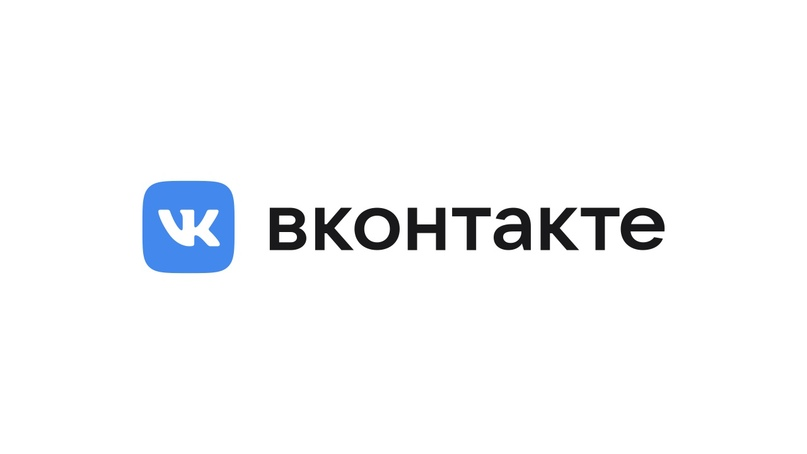 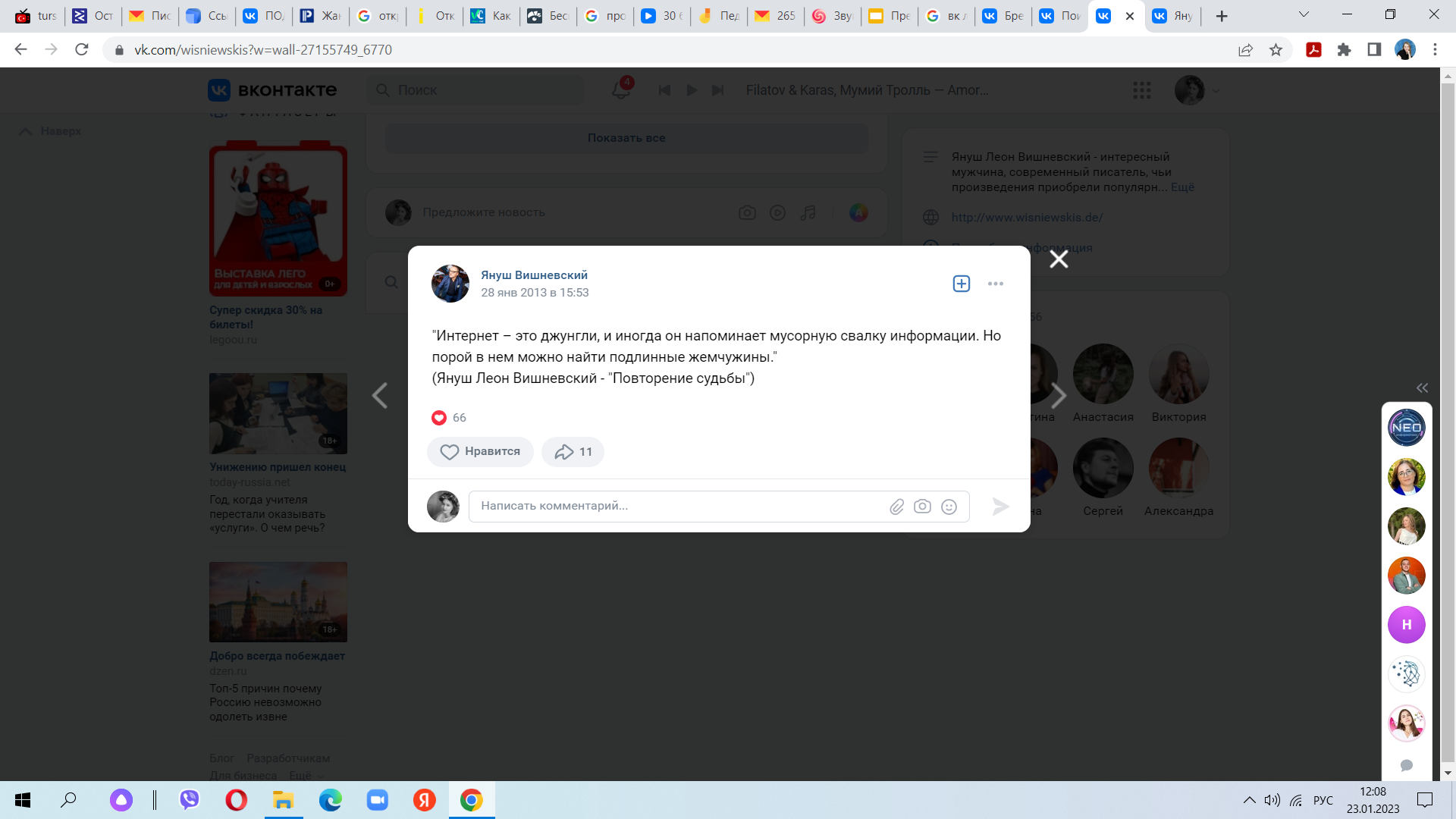 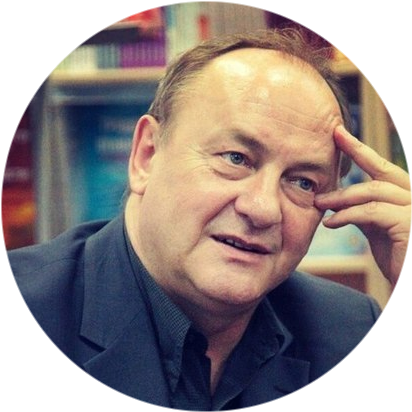 Януш Вишневский
“Интернет - это джунгли, и иногда он напоминает мусорную свалку информации. Но, порой, в нем можно найти подлинные драгоценности”
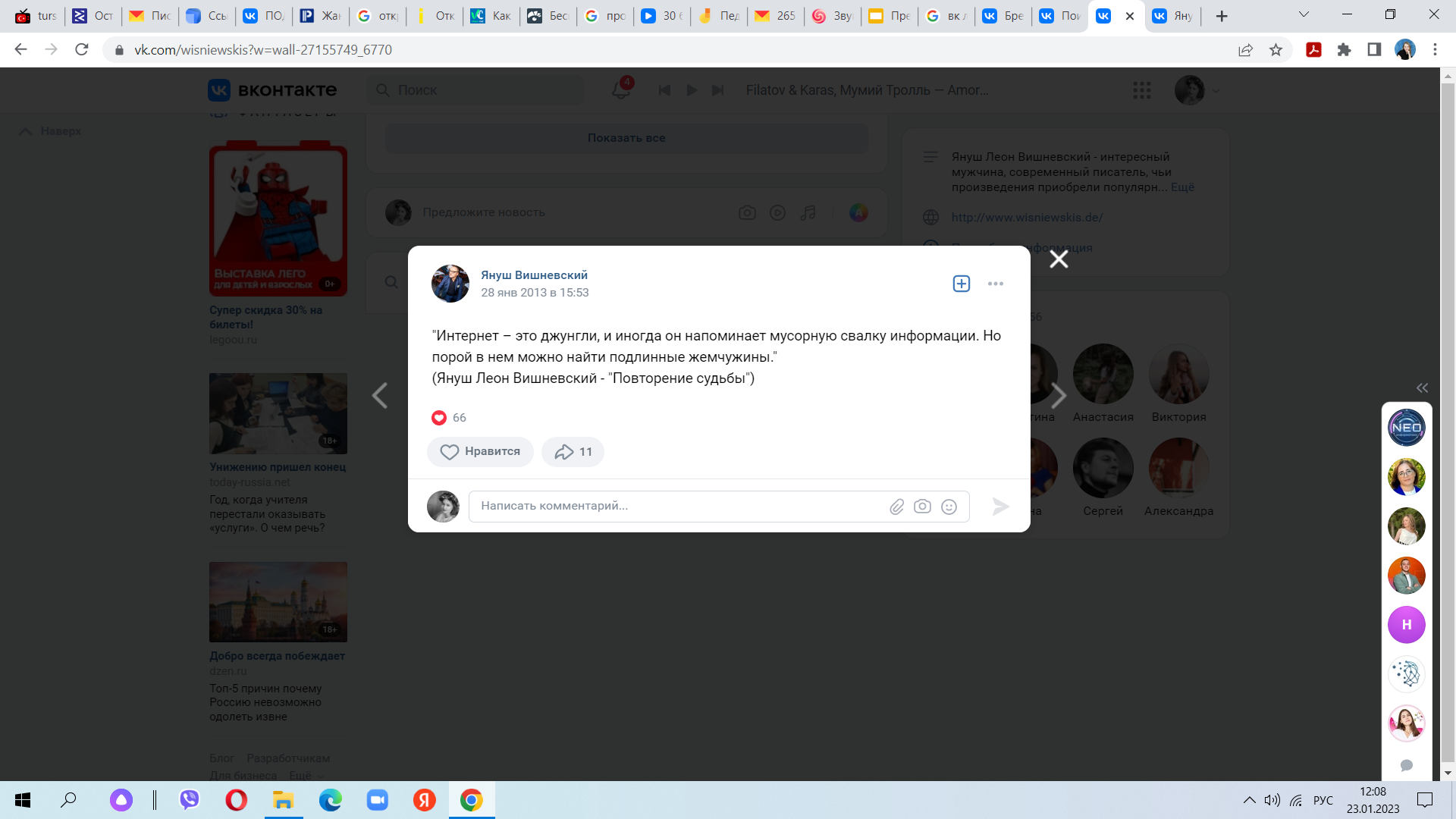 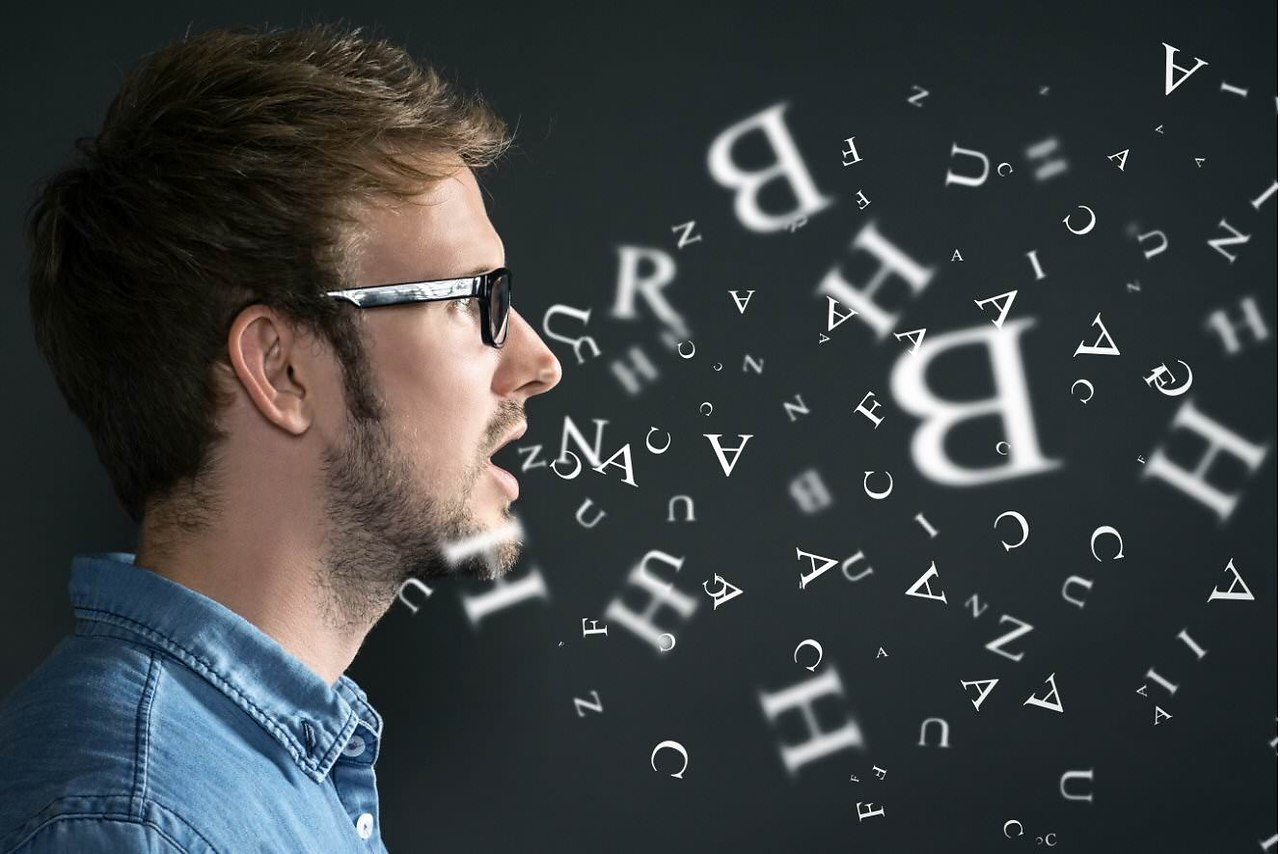 Распределите роли в вашем сообществе
#групповая работа
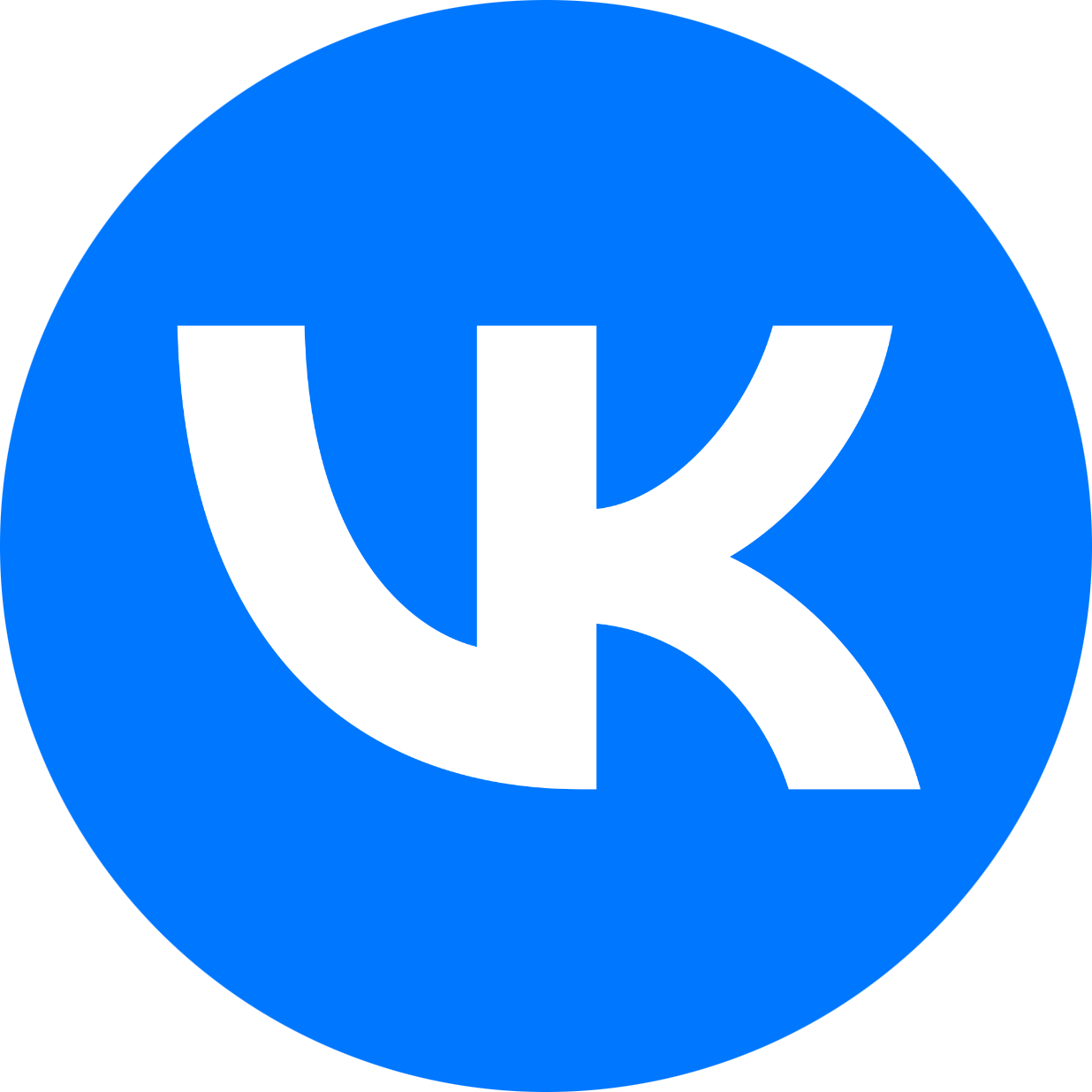 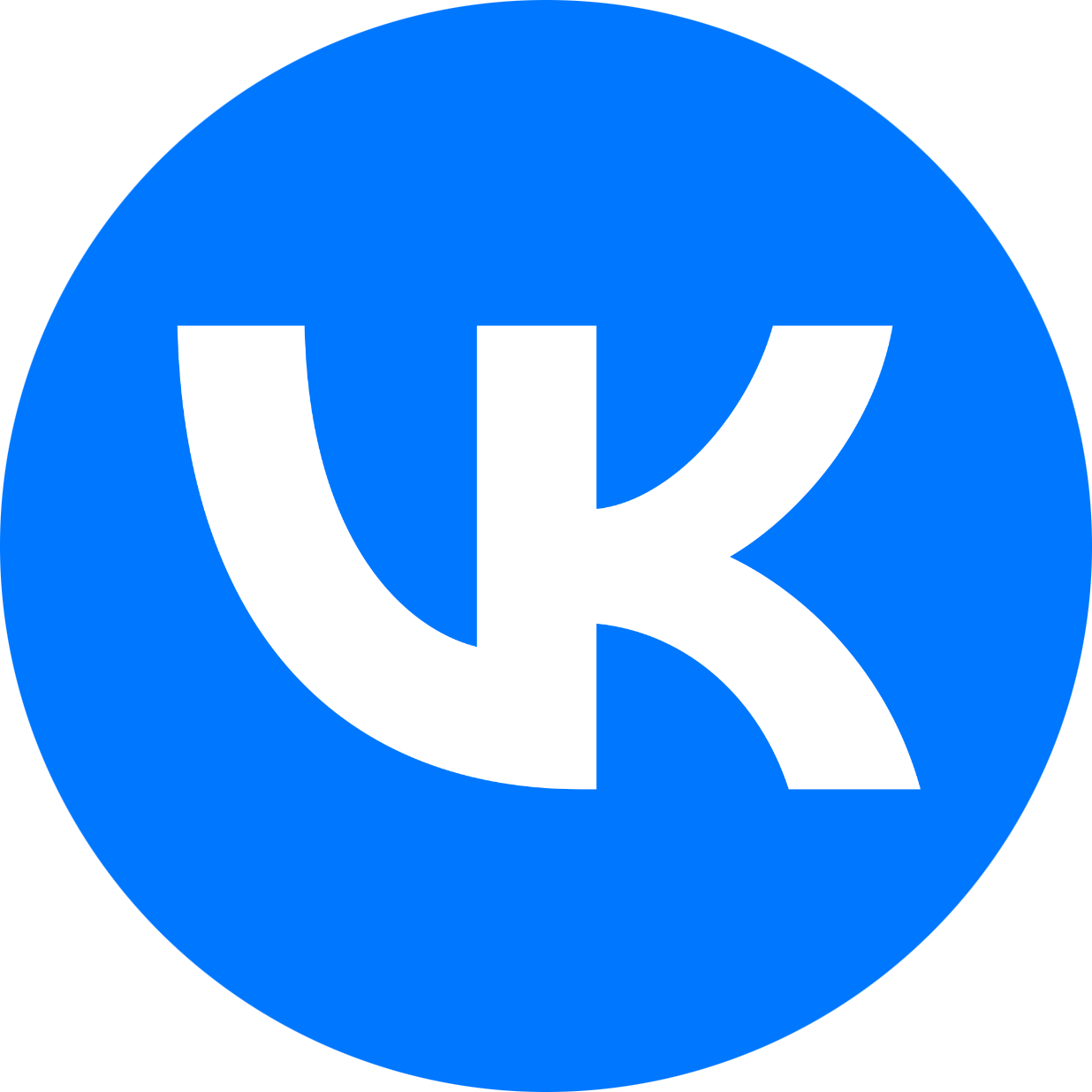 Прочитайте публикацию
#индивидуальная работа
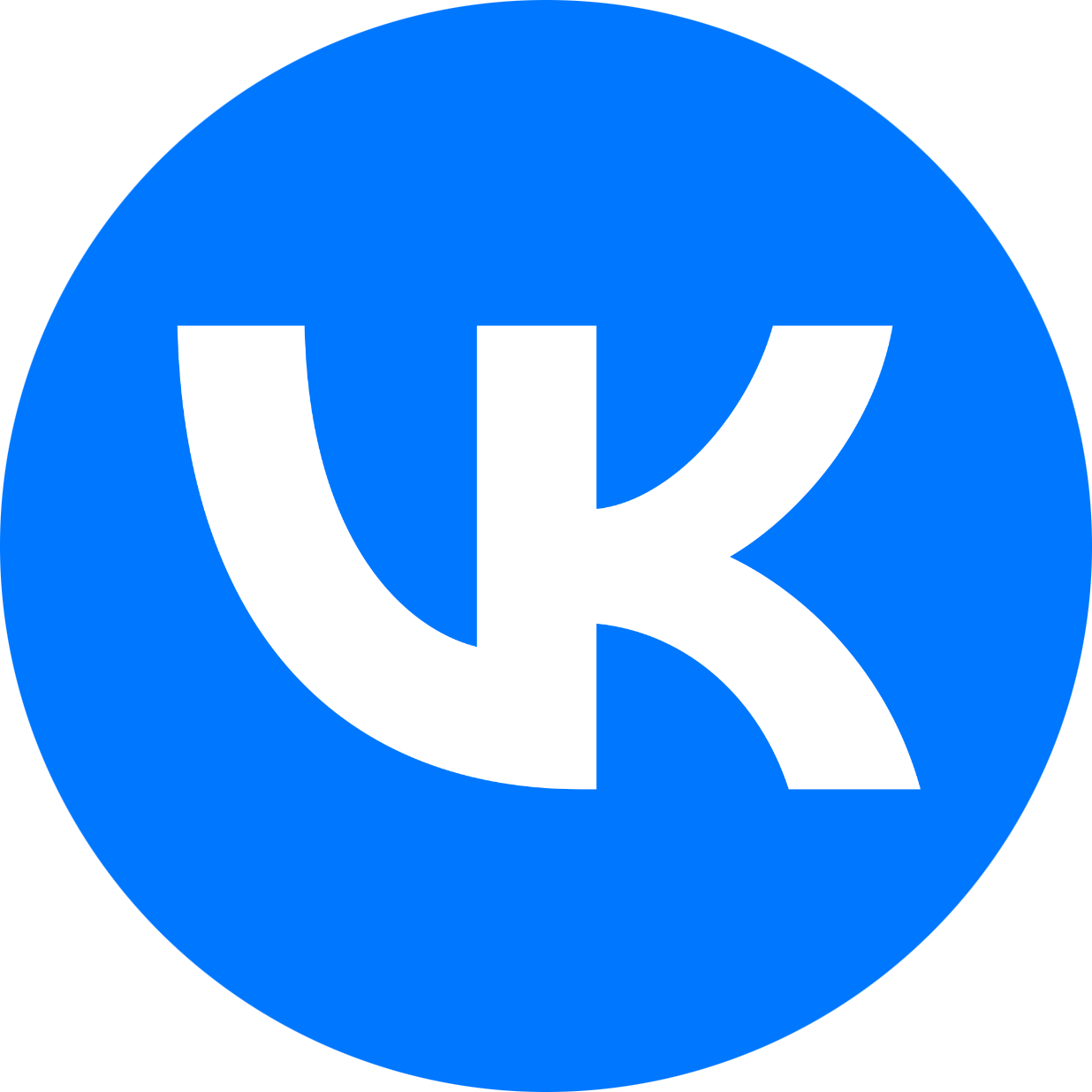 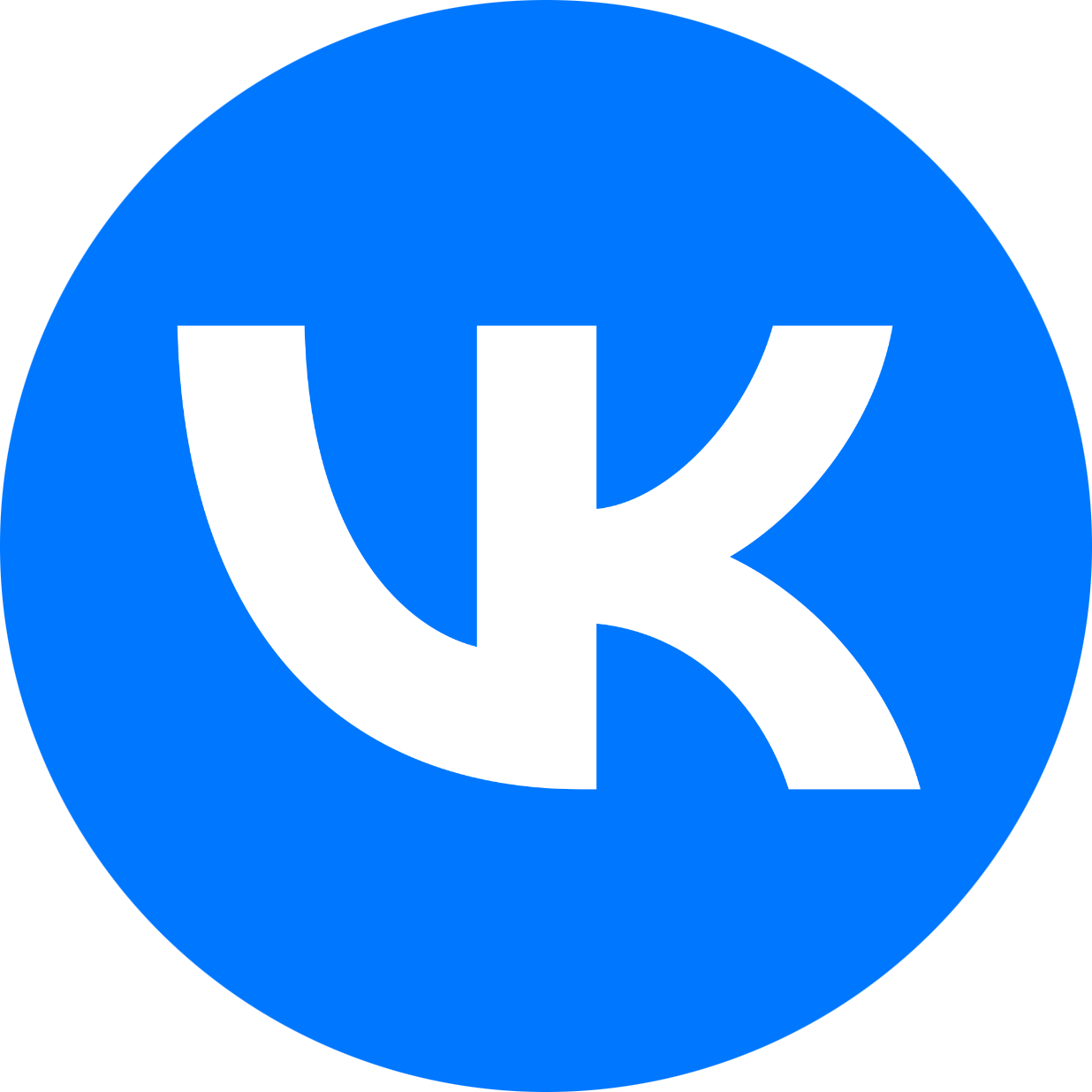 Обозначьте функции публицистического стиля в статье и обсудите в группе. Запишите
#групповая работа
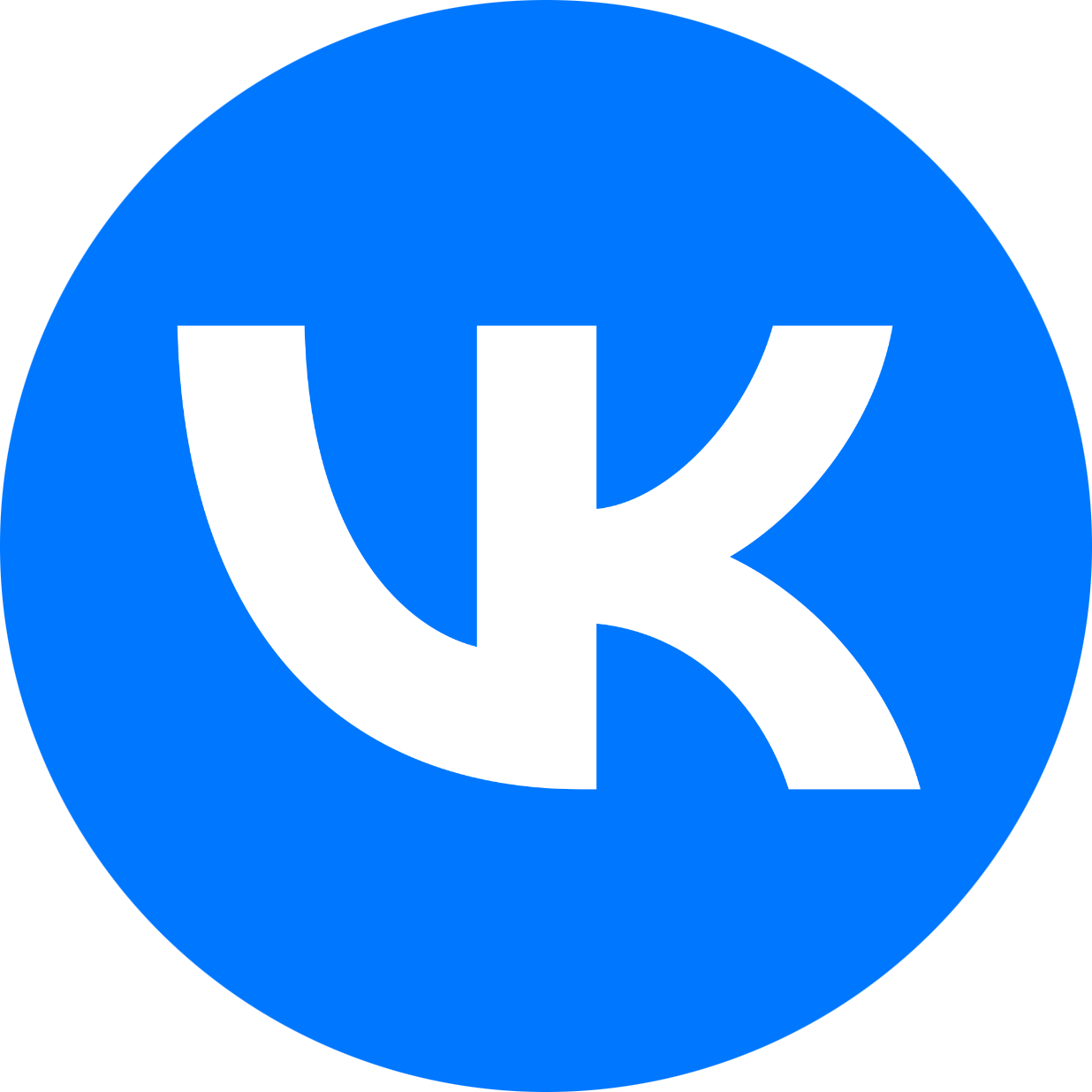 Определите черты публицистического стиля вашей статьи. Обсудите в группе. Запишите
#групповая работа
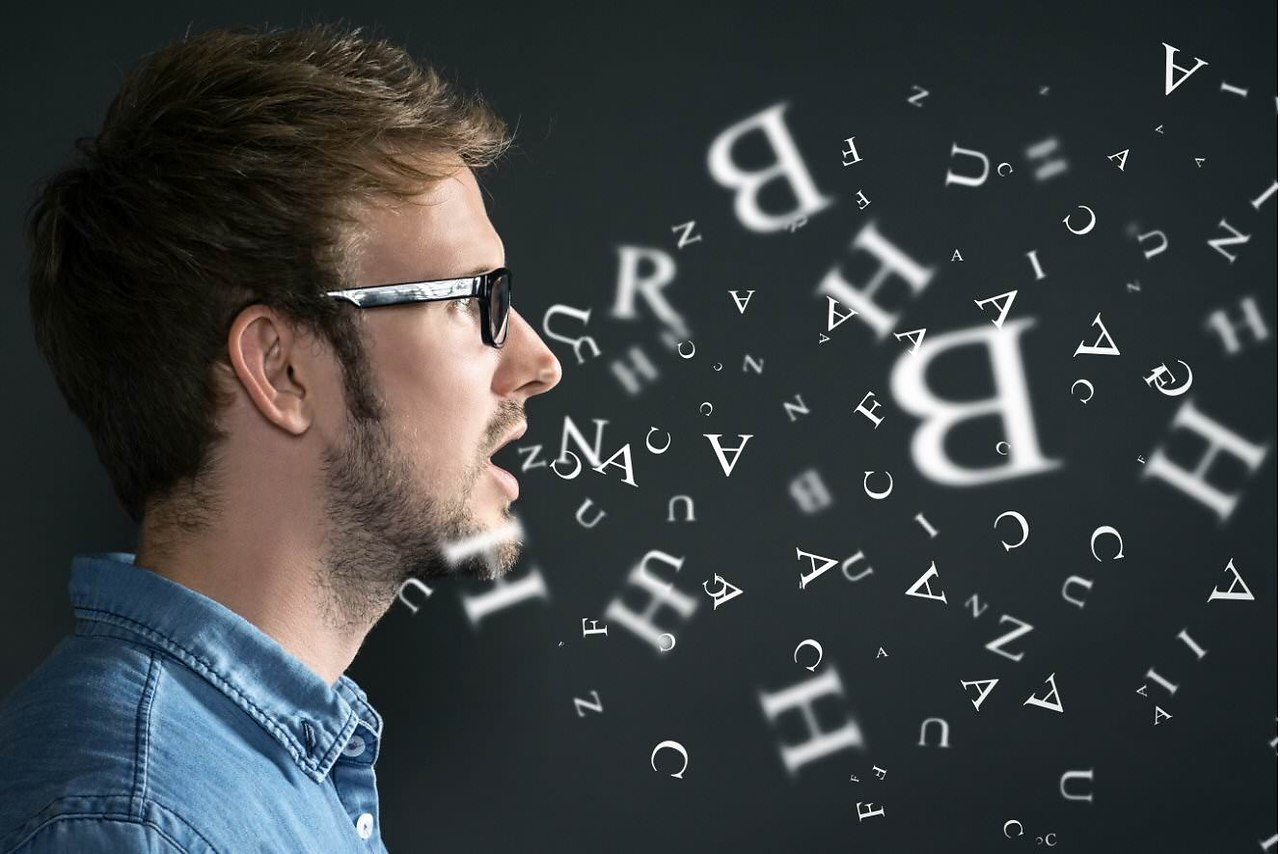 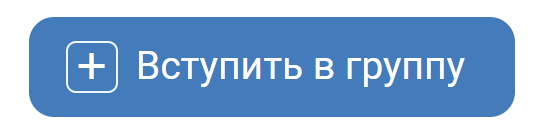 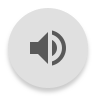 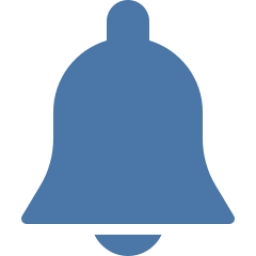 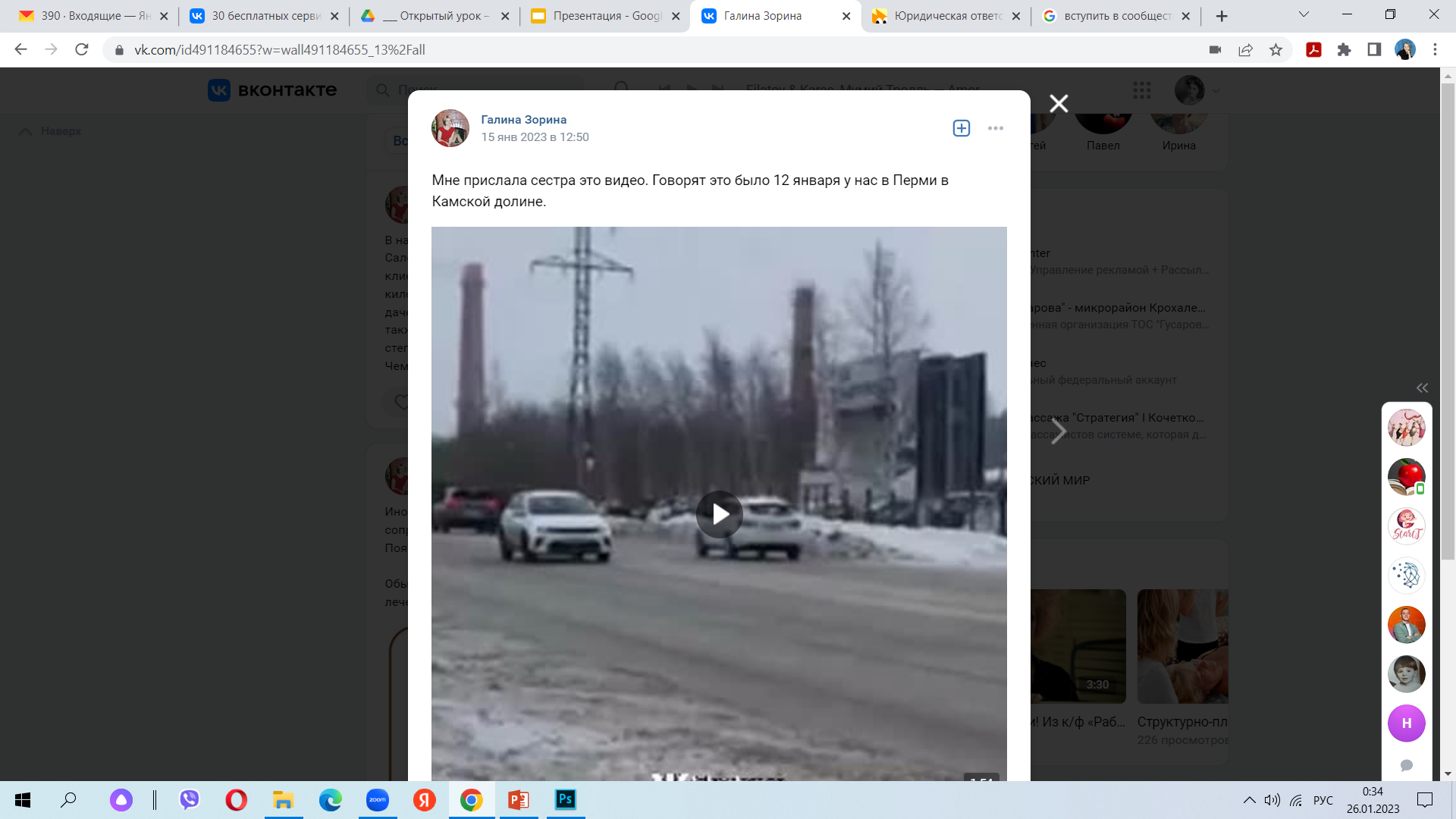 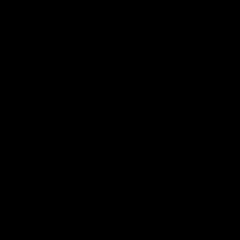 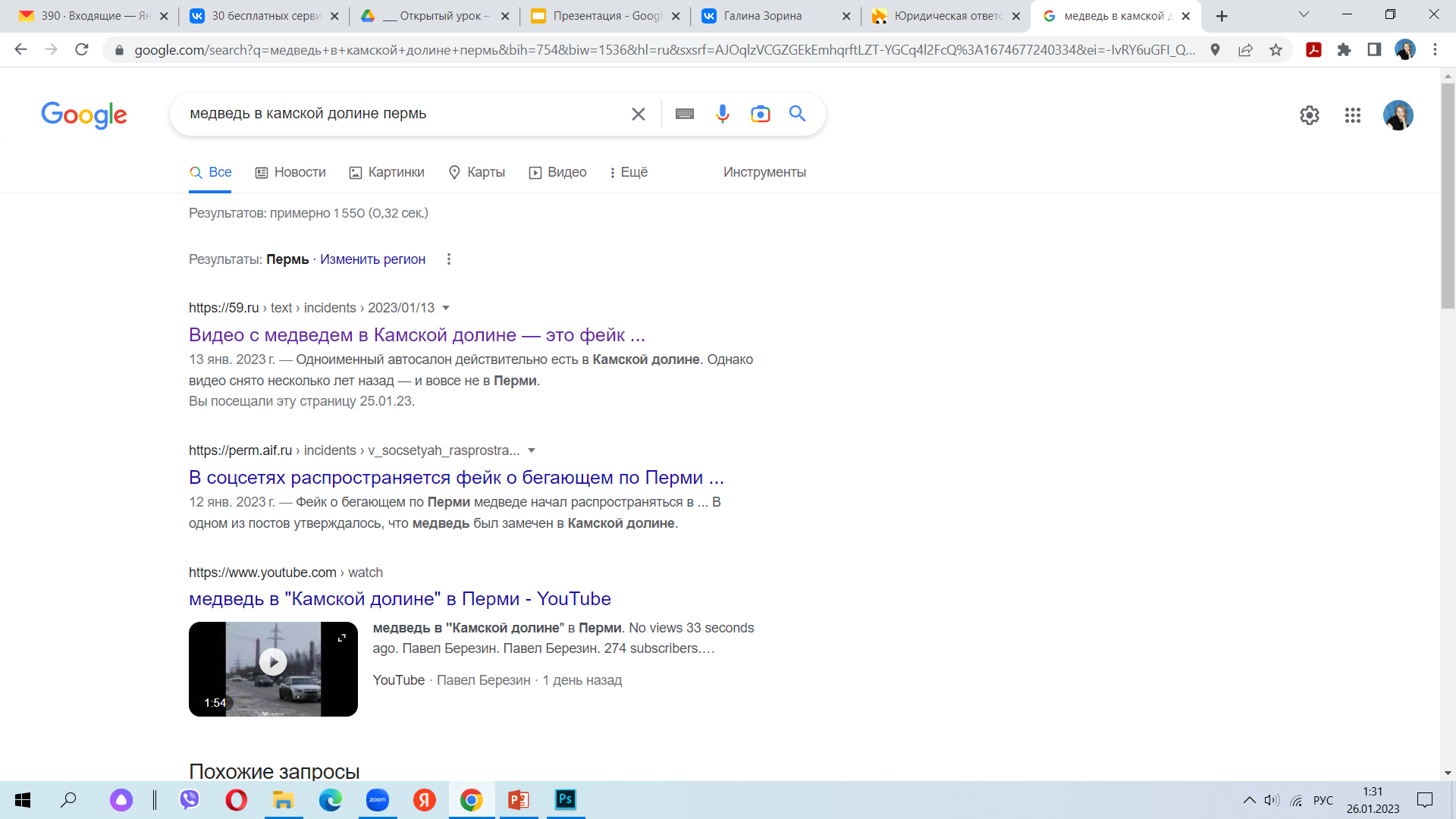 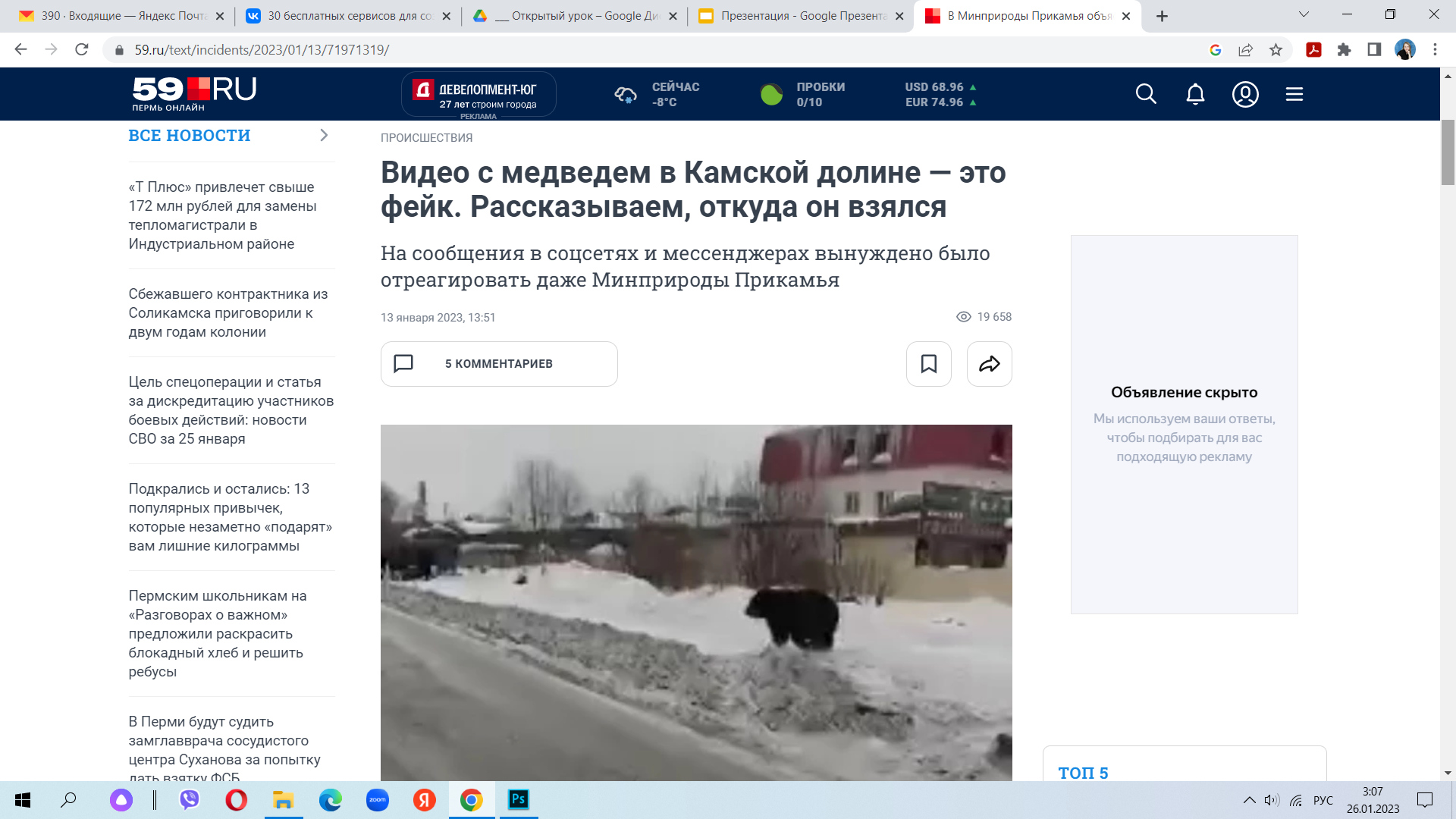 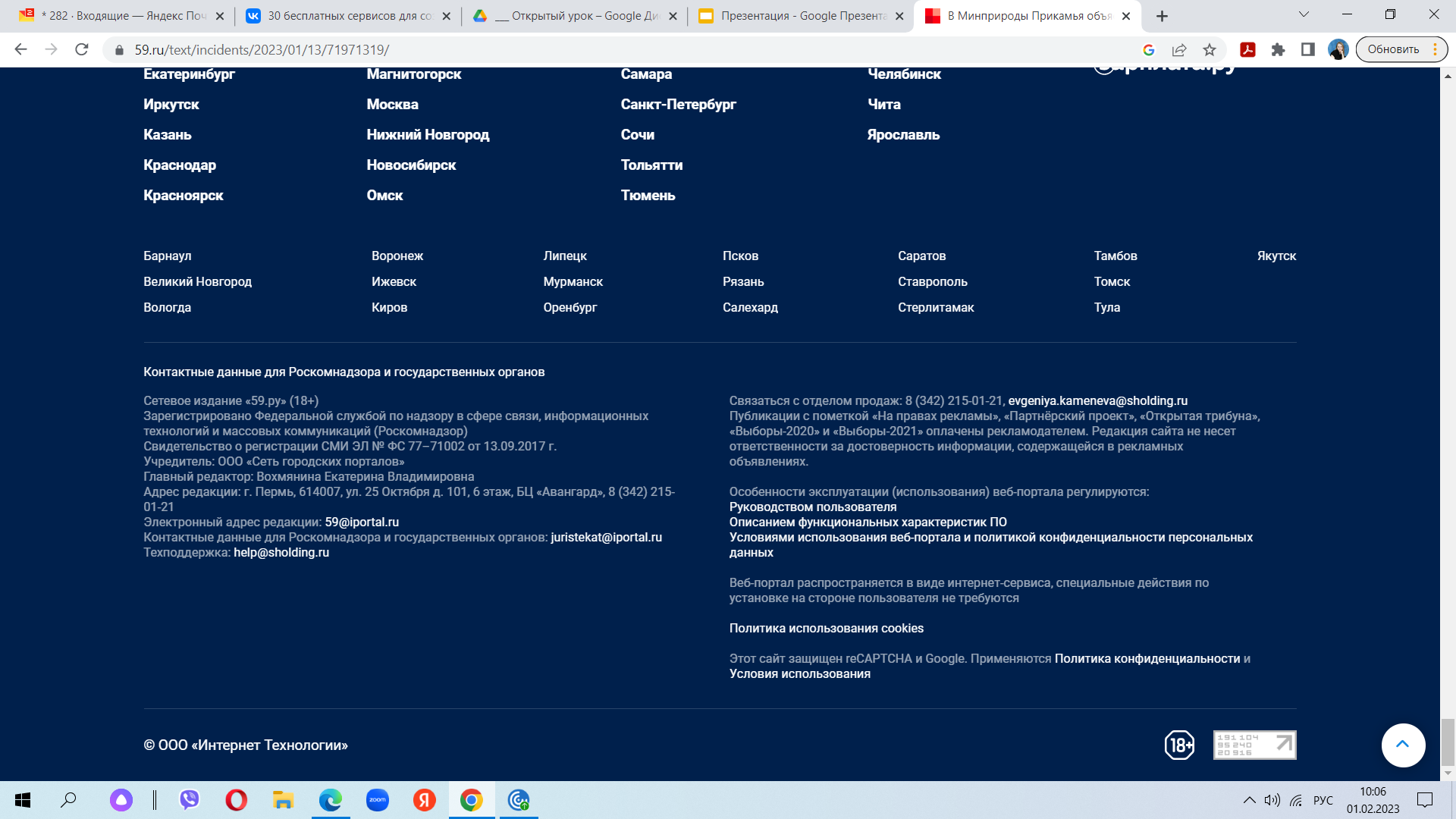 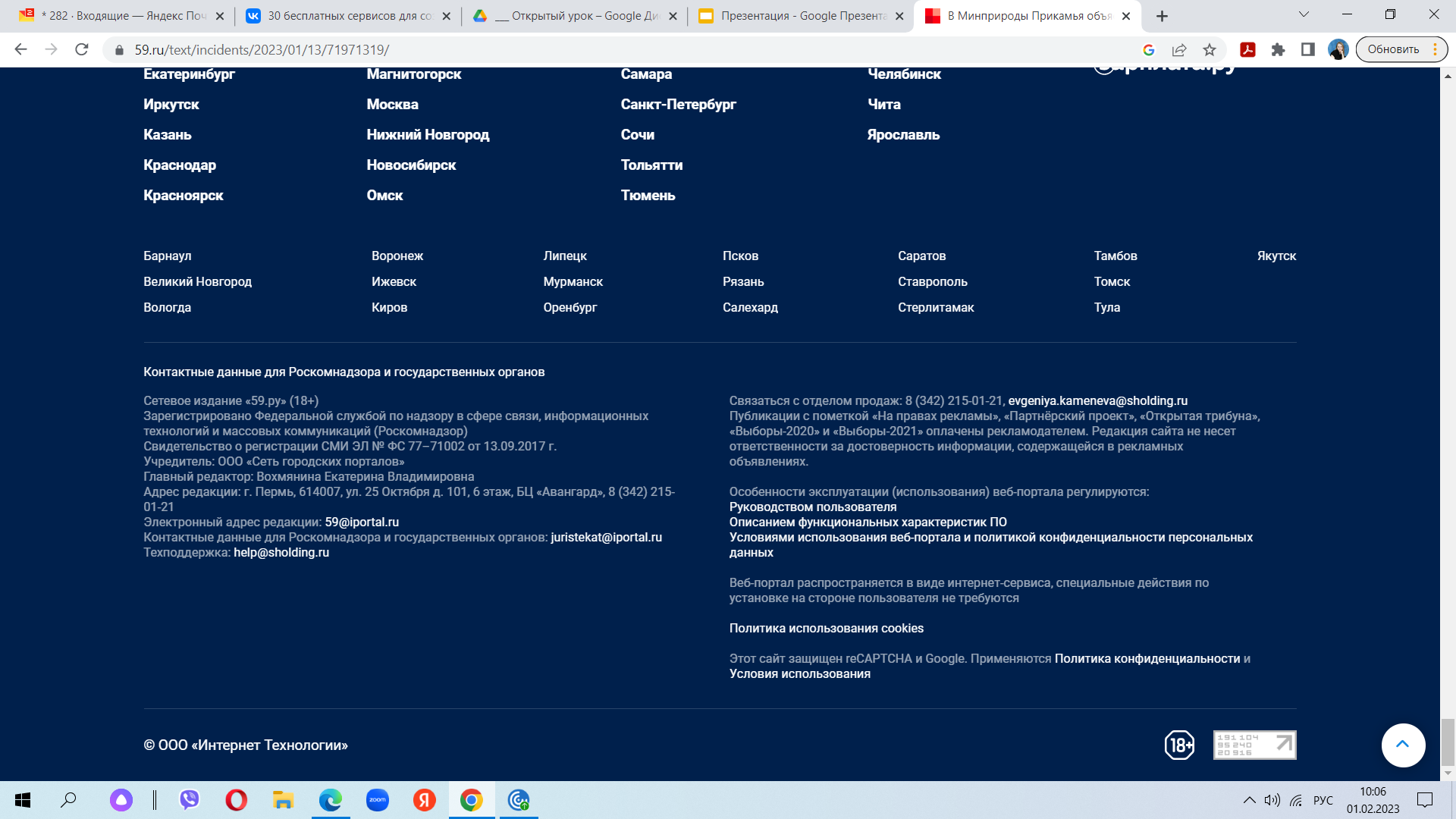 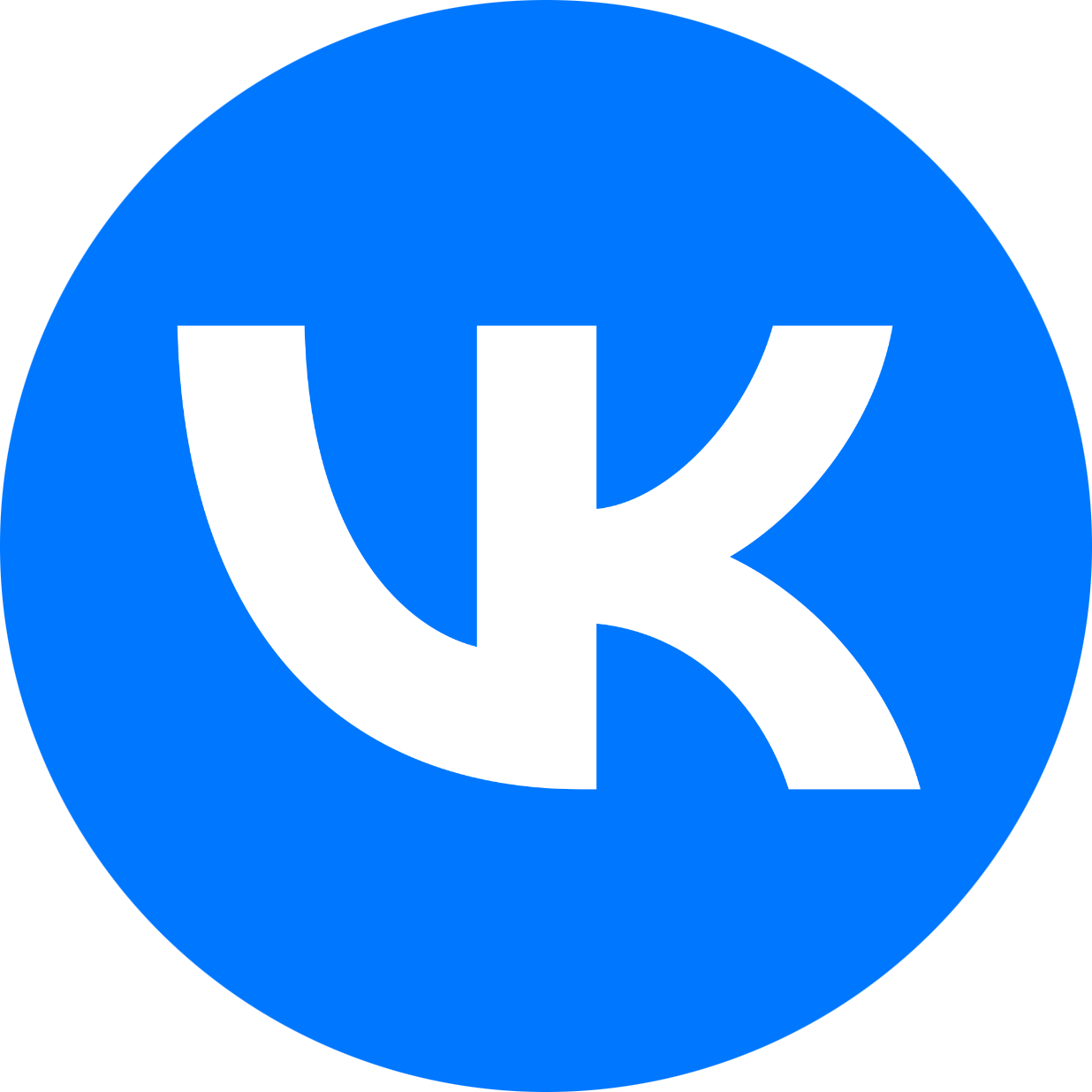 Прочитайте новую публикацию
#индивидуальная работа
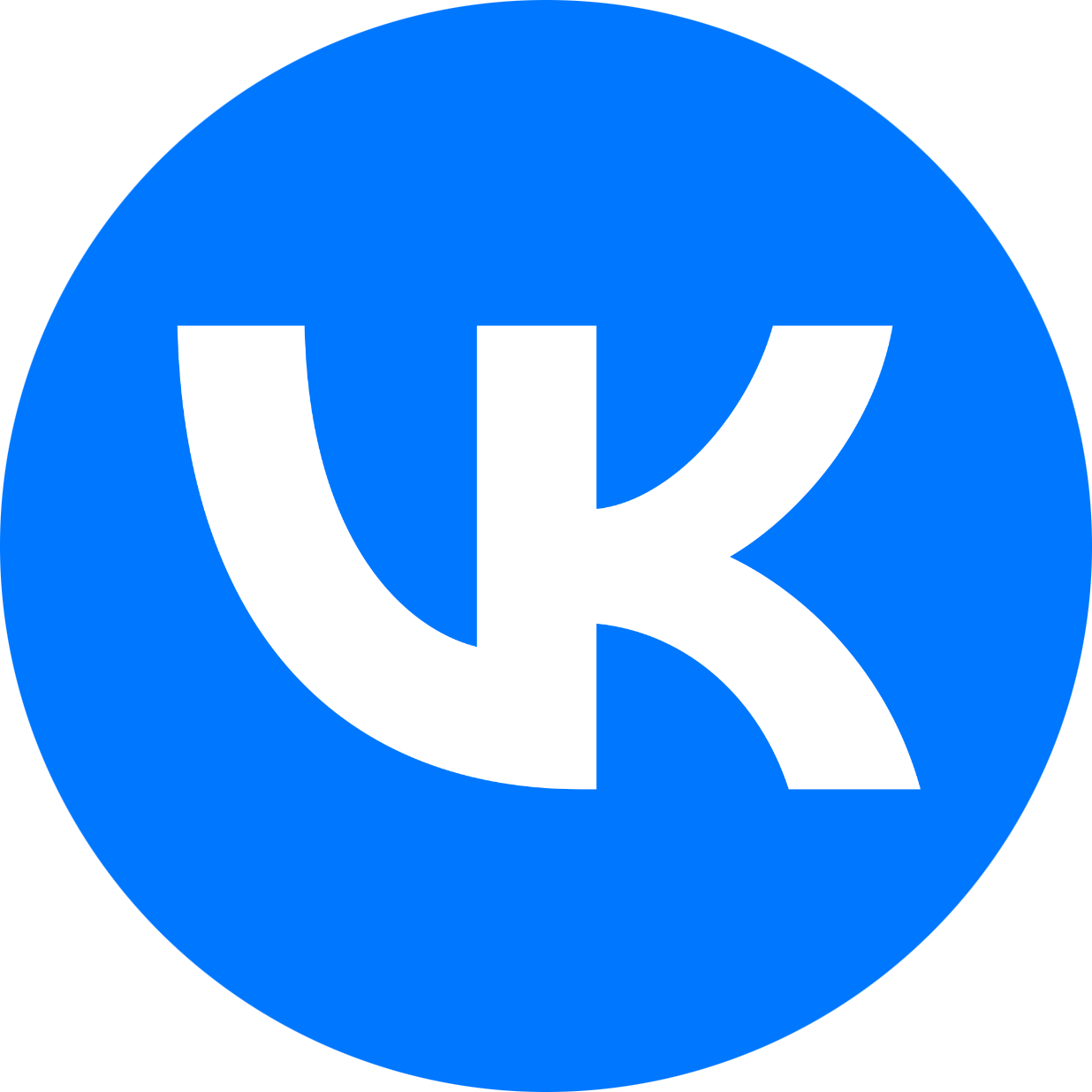 Проверьте информацию из публикации на достоверность по чек-листу. Запишите вывод на рабочих листах
#групповая работа
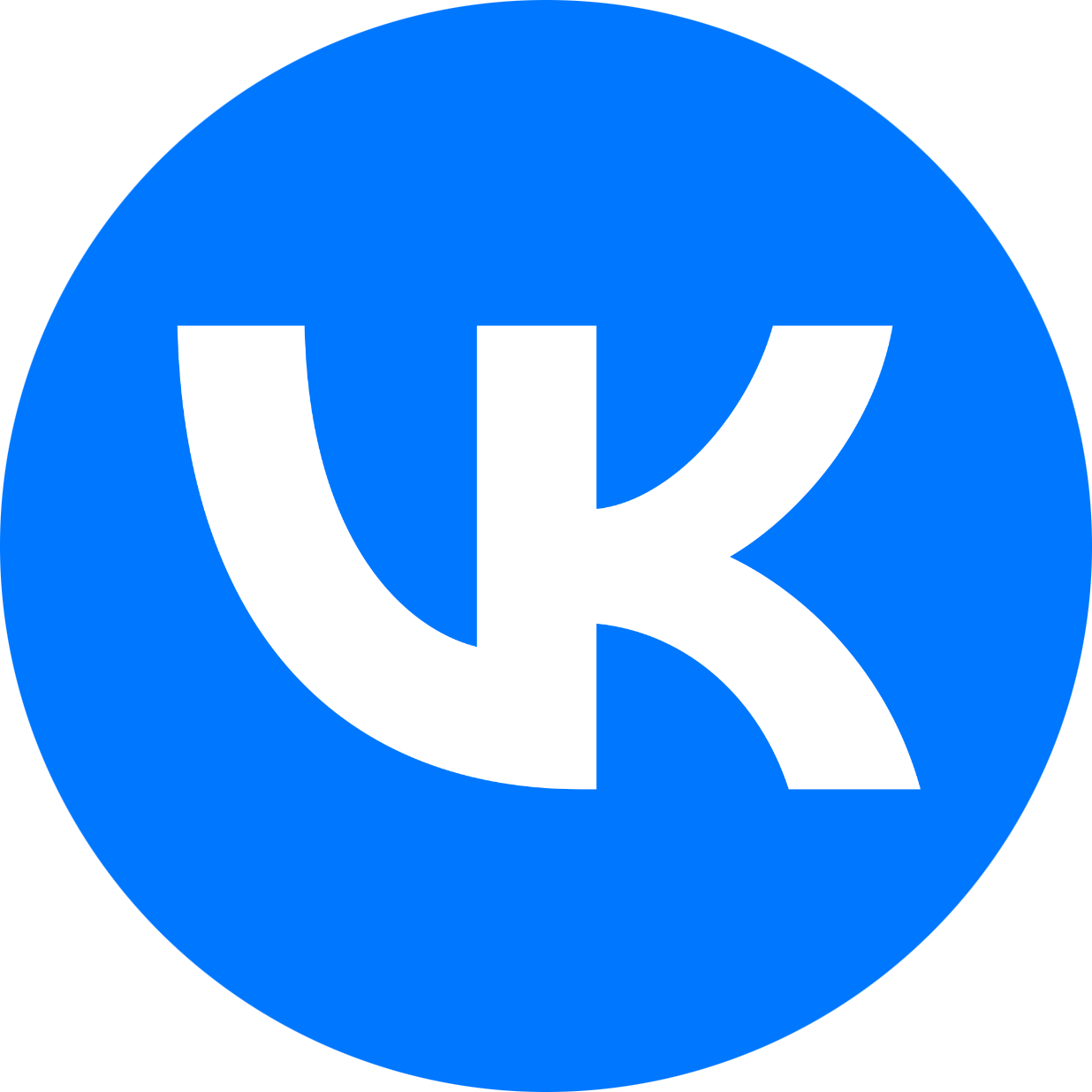 Достоверна ли информация в вашей публикации?
#групповая работа
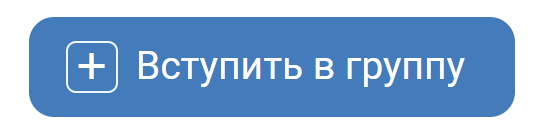 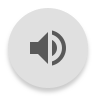 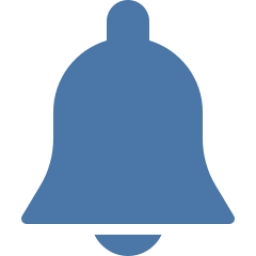 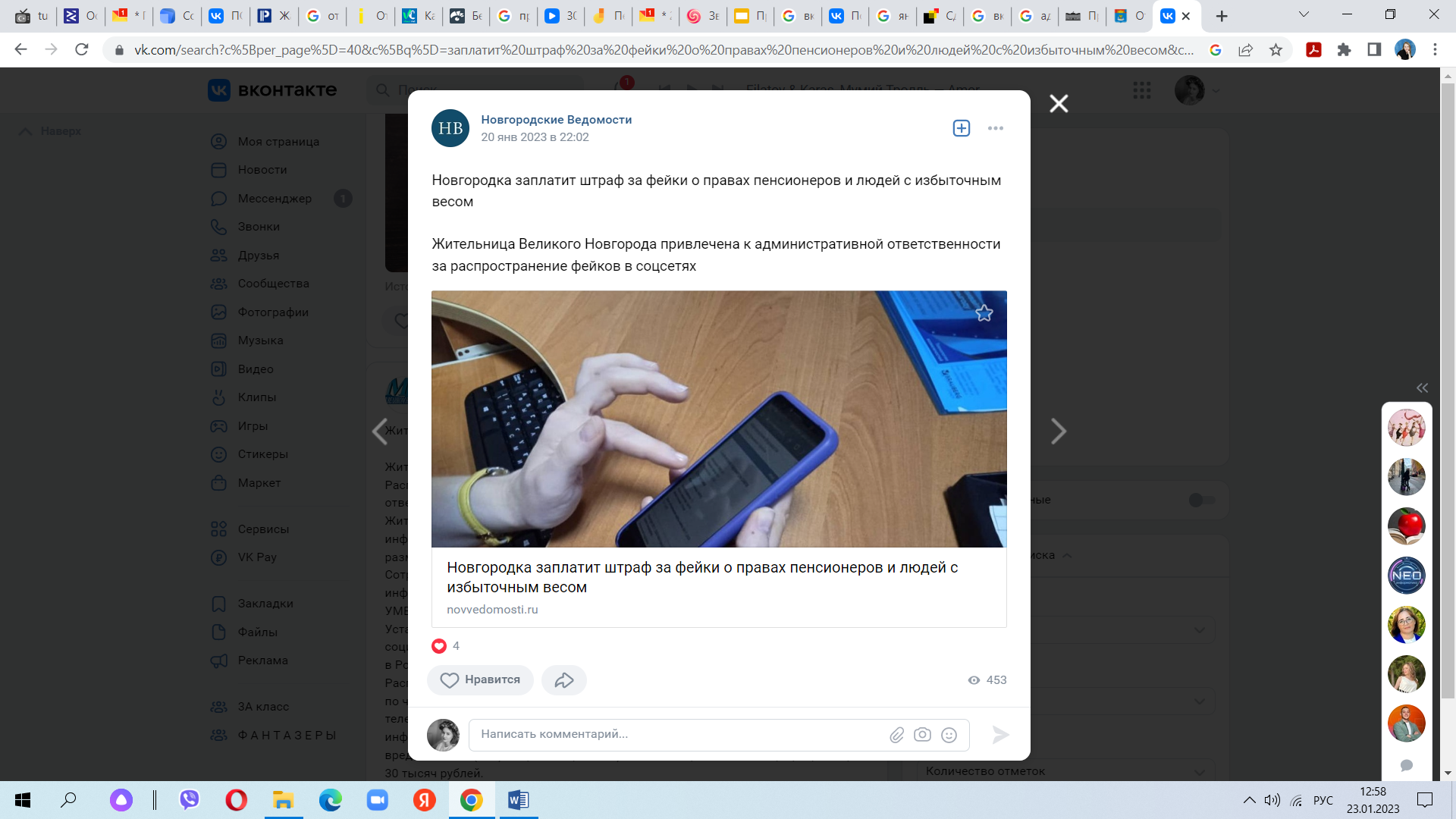 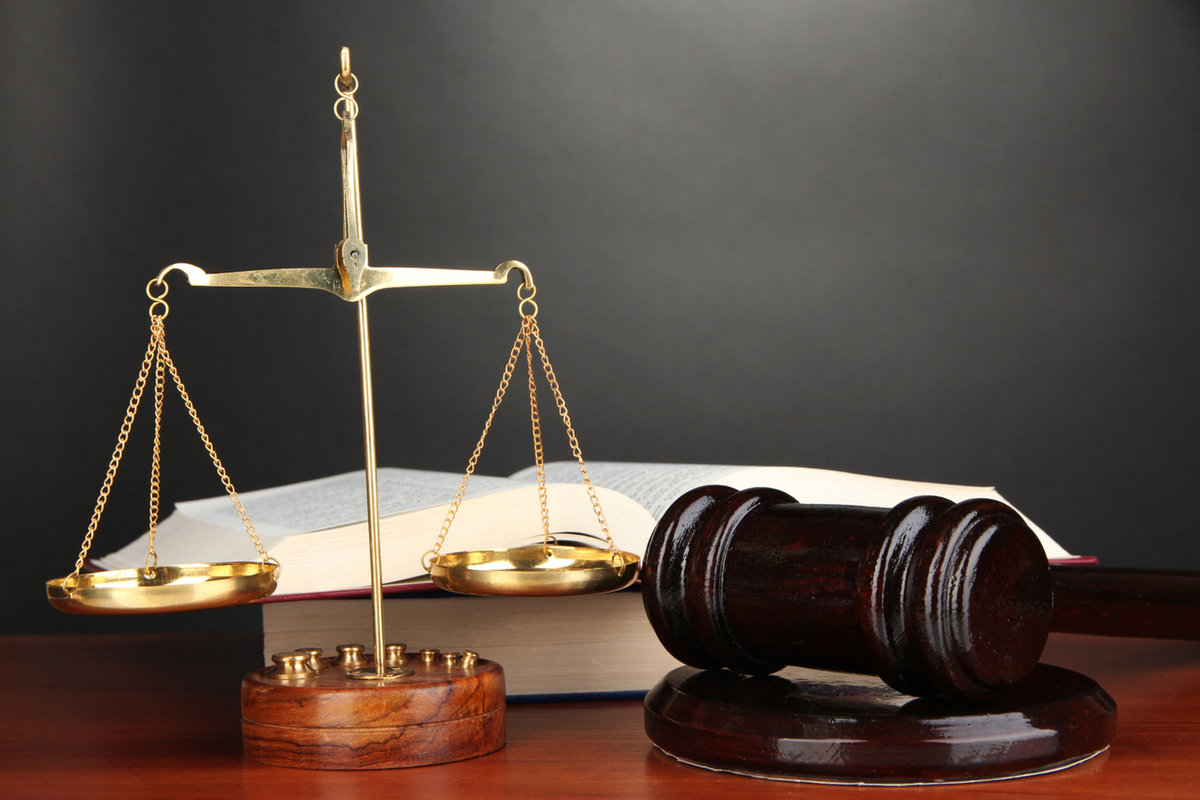 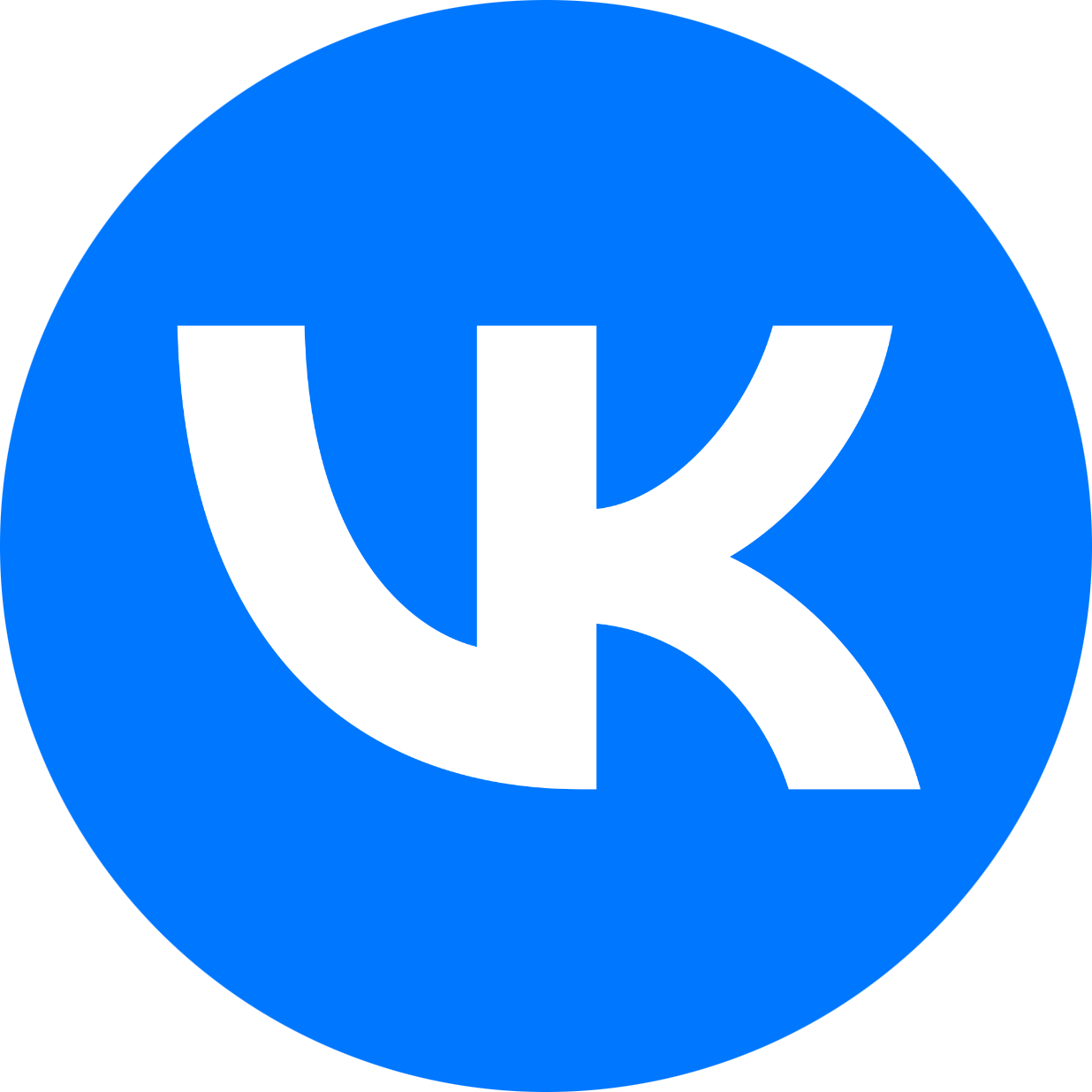 Прочитайте новую публикацию
#индивидуальная работа
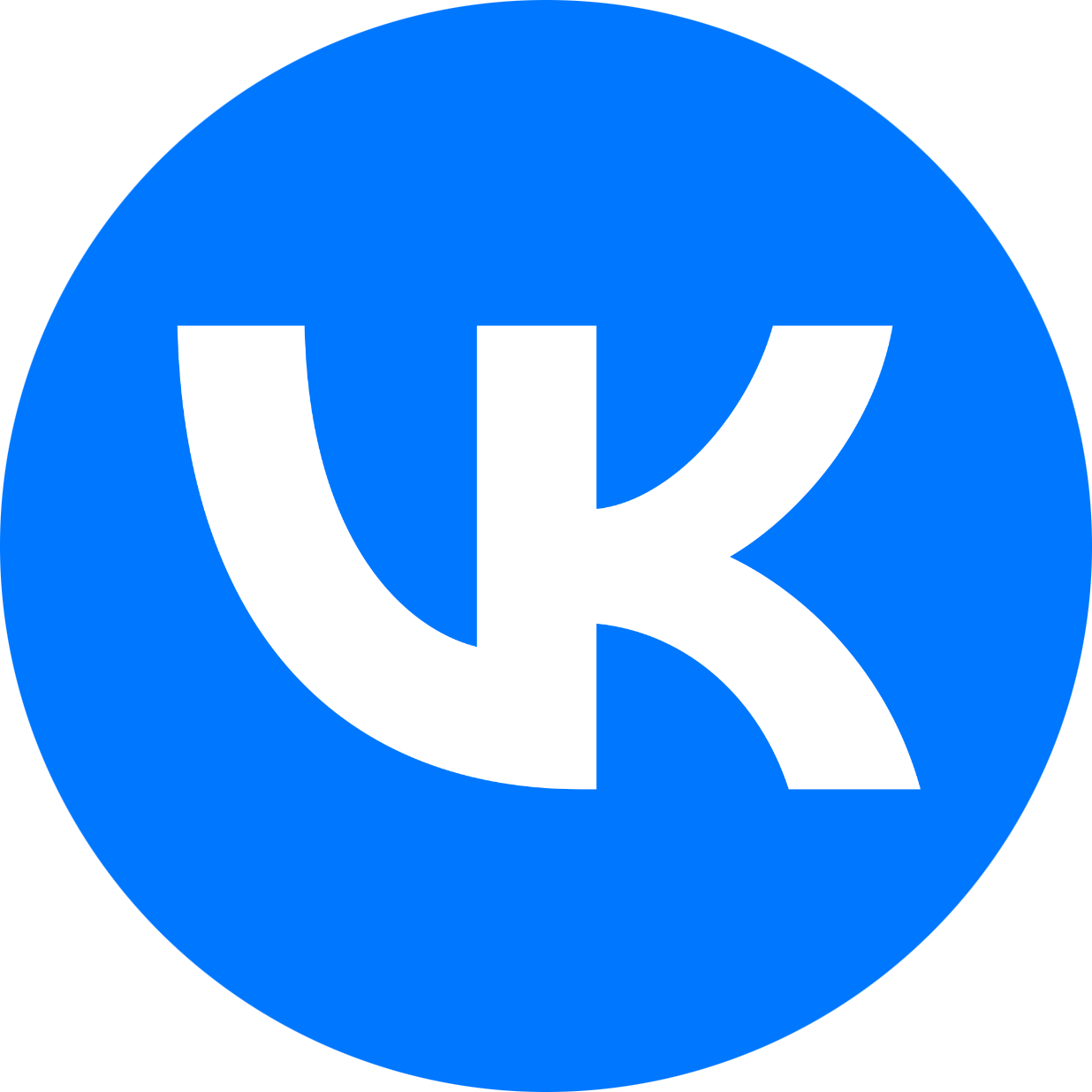 Является ли информация данной публикации общественно-значимой?
#индивидуальная работа
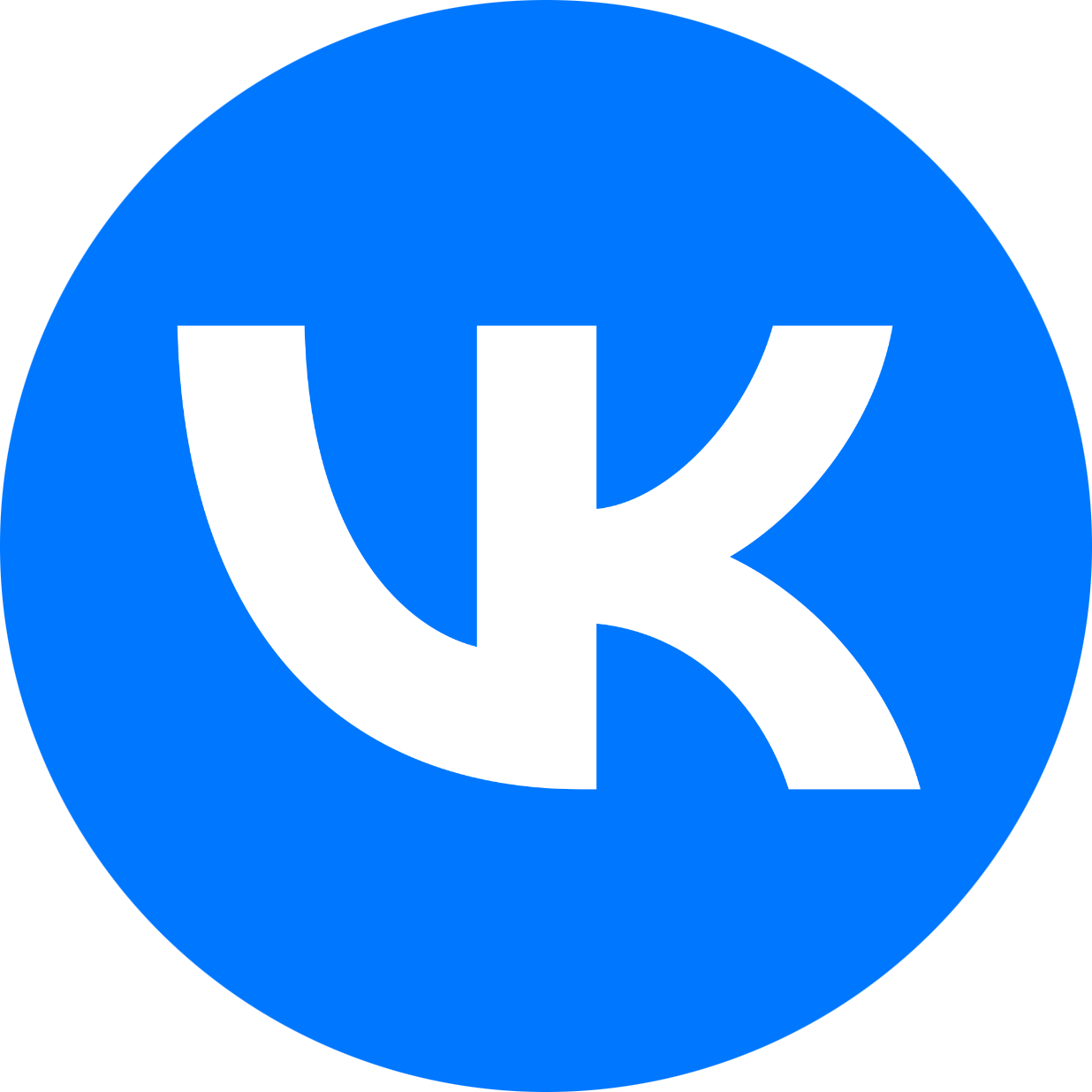 Влечет ли публикация данной статьи за собой административную ответственность? Если да, какой вид административного взыскания предусмотрен за публикацию данной статьи? Обсудите в группе. Запишите вывод
#работа в группах
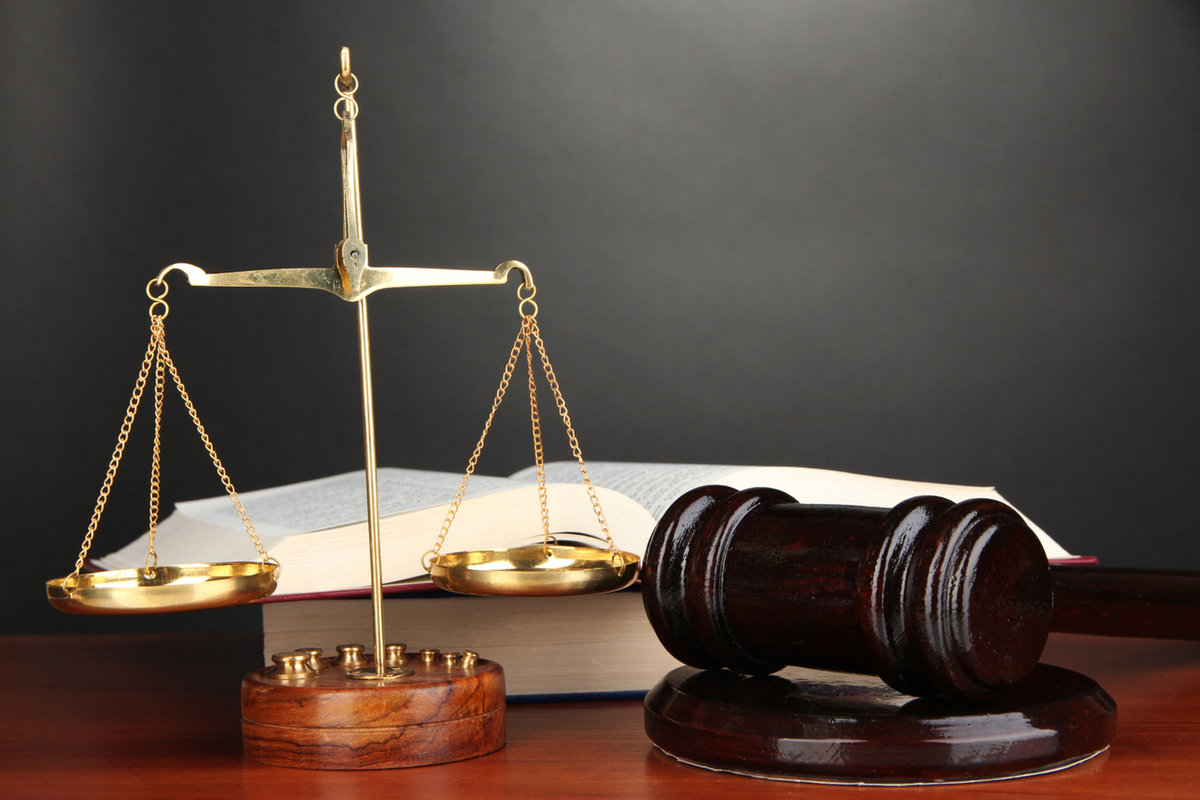 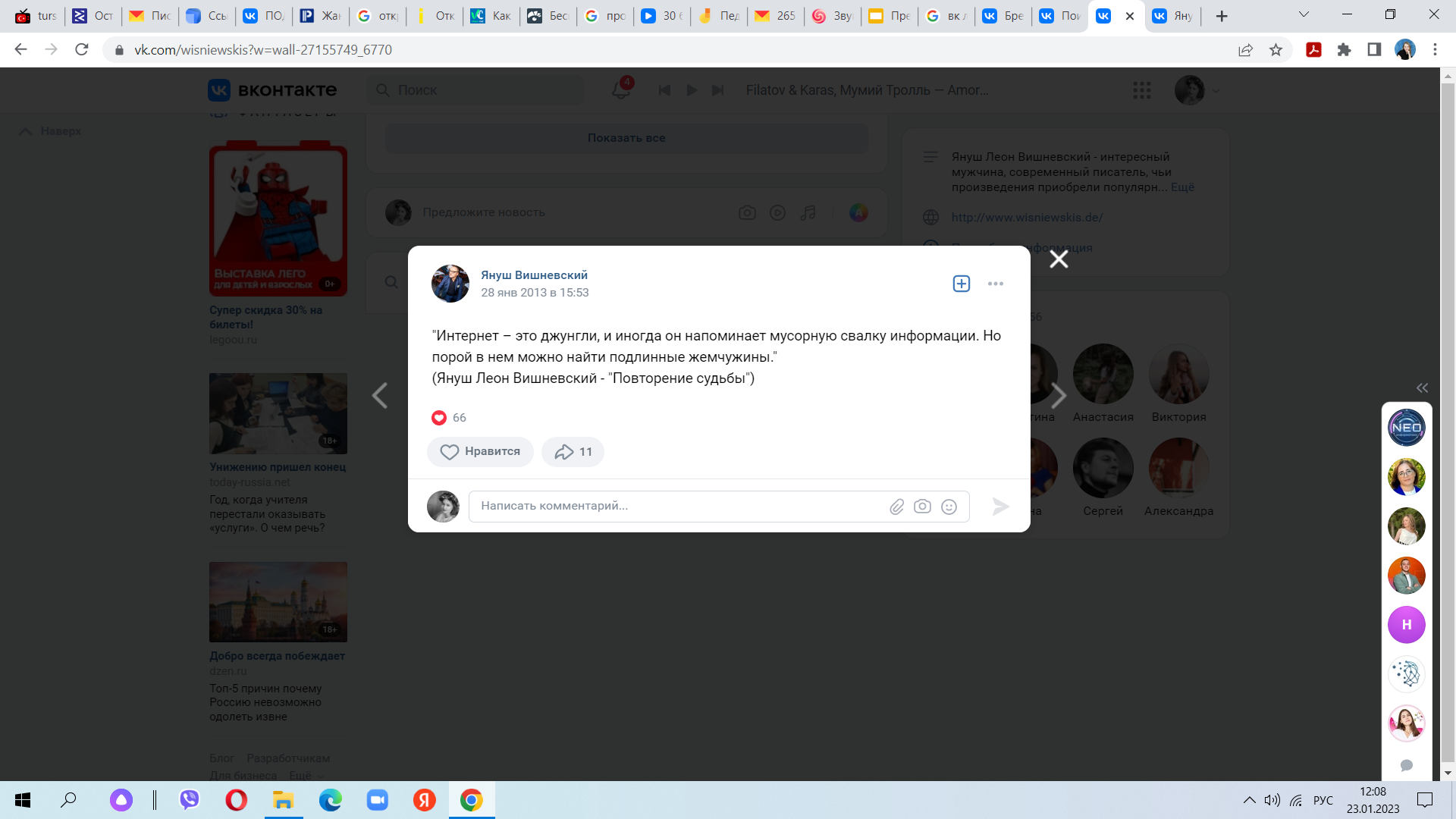 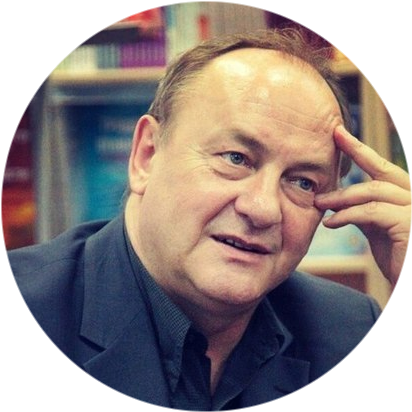 Януш Вишневский
“Интернет - это джунгли, и иногда он напоминает мусорную свалку информации. Но, порой, в нем можно найти подлинные драгоценности”
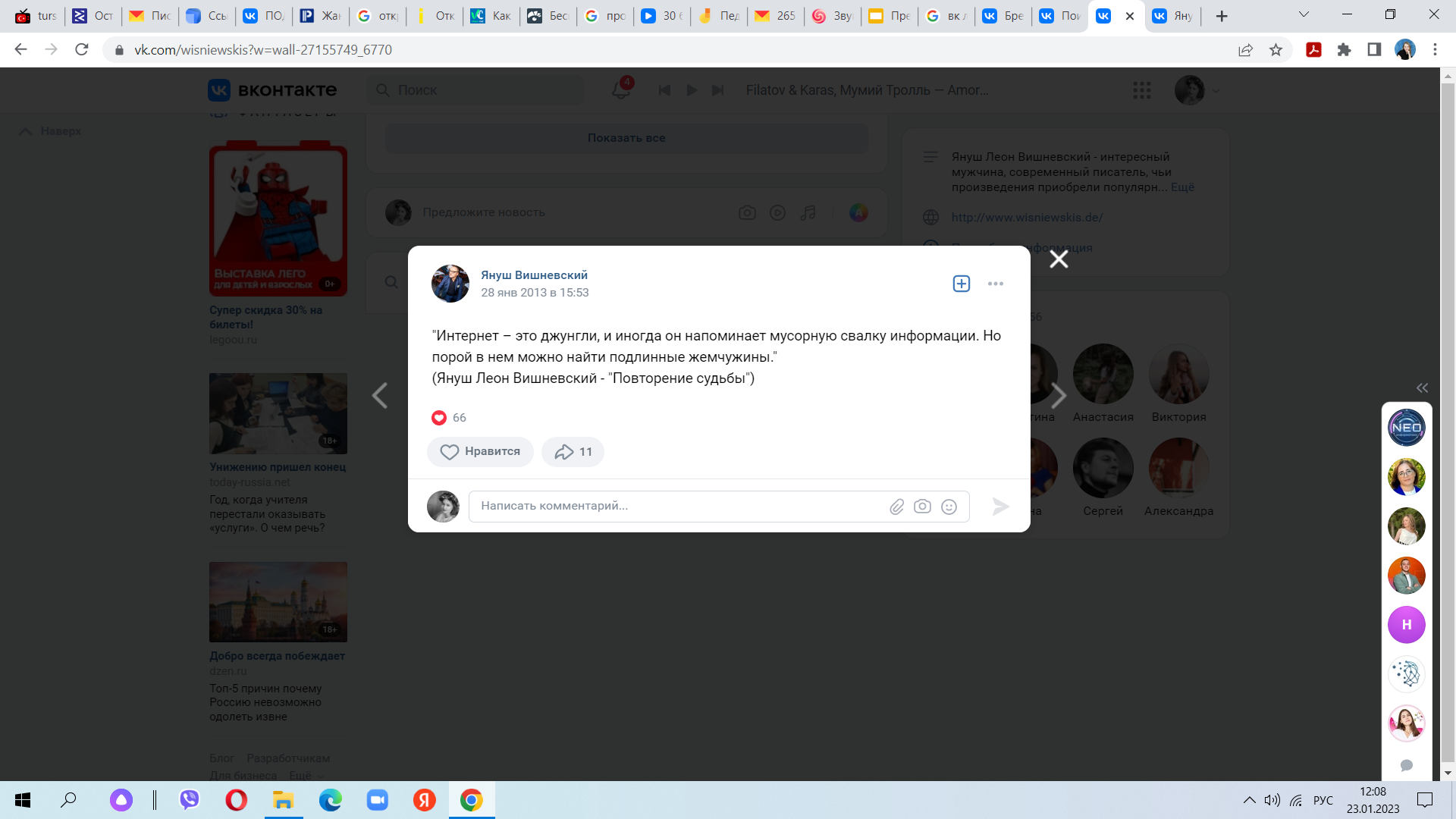 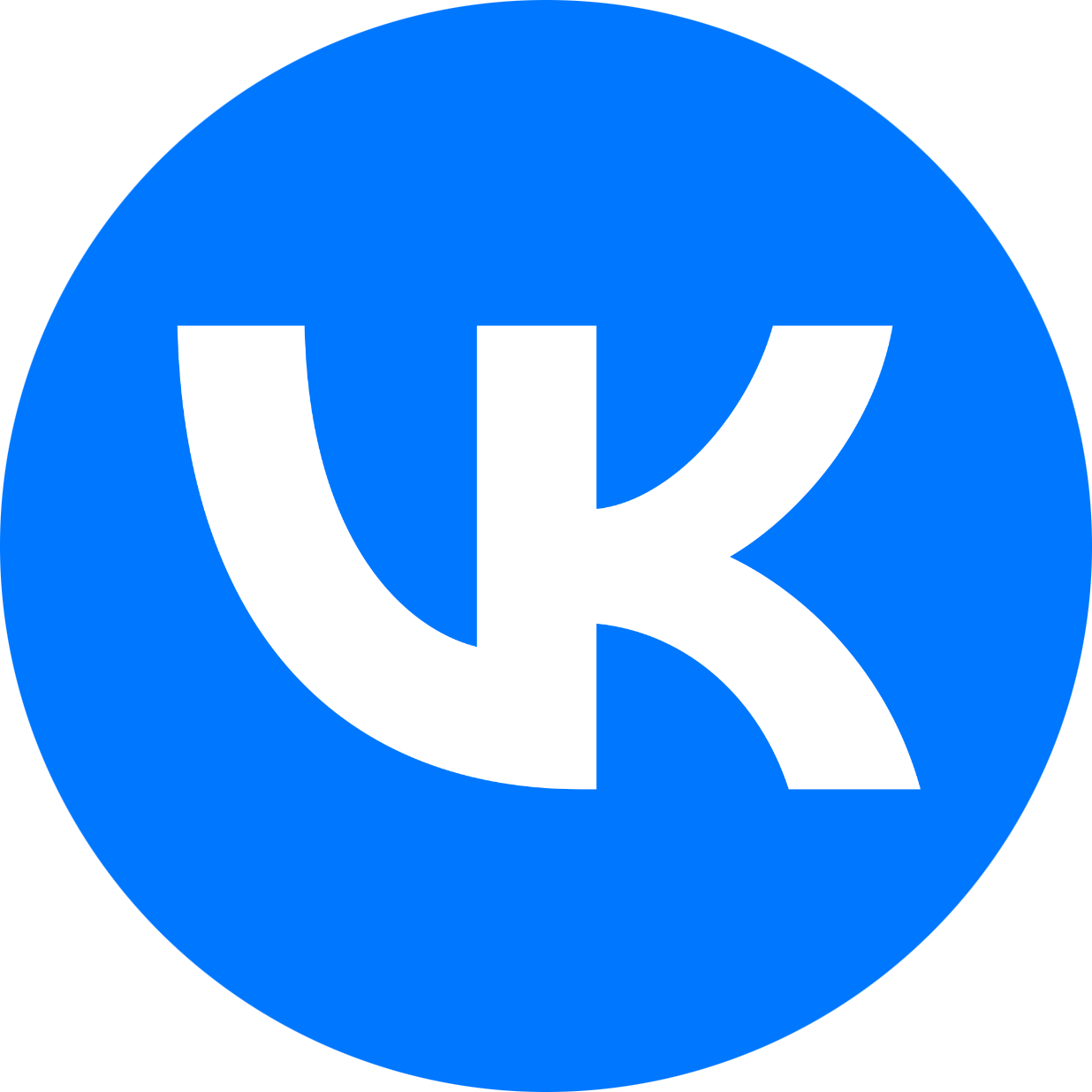 Спасибо за внимание!